Bevegelse
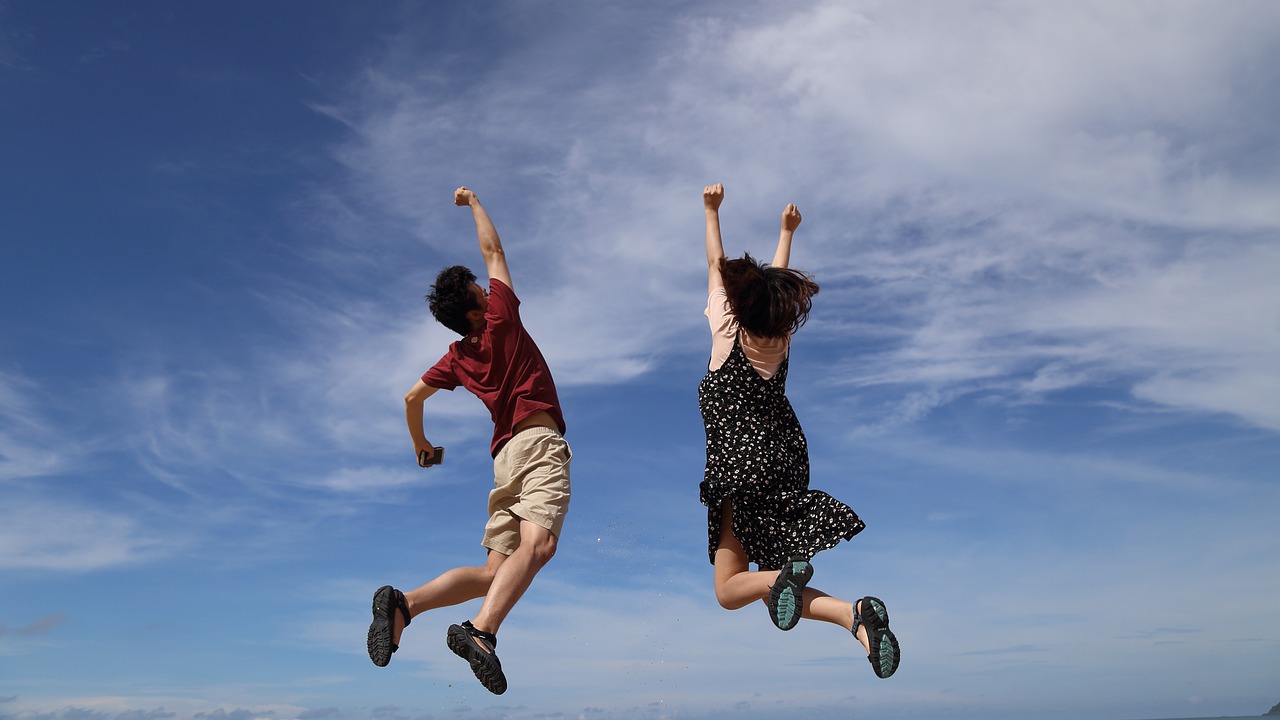 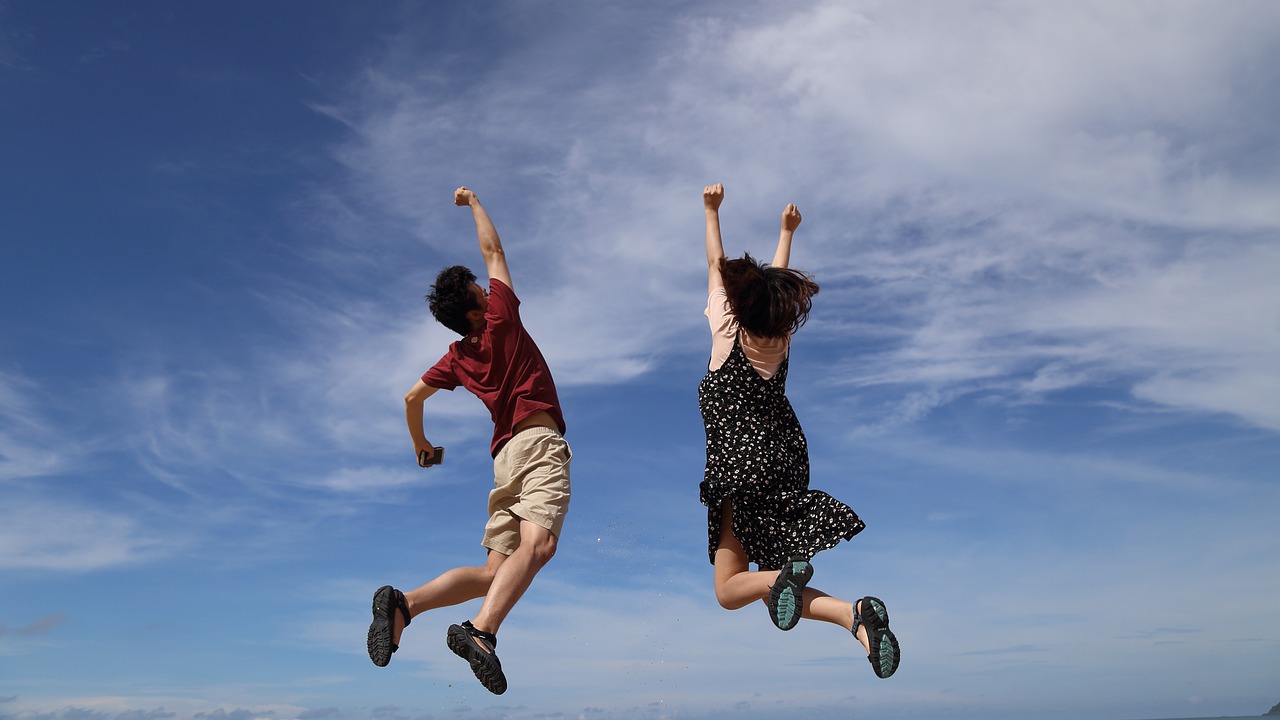 Økt 1: Korleis beveger ulike dyr seg?
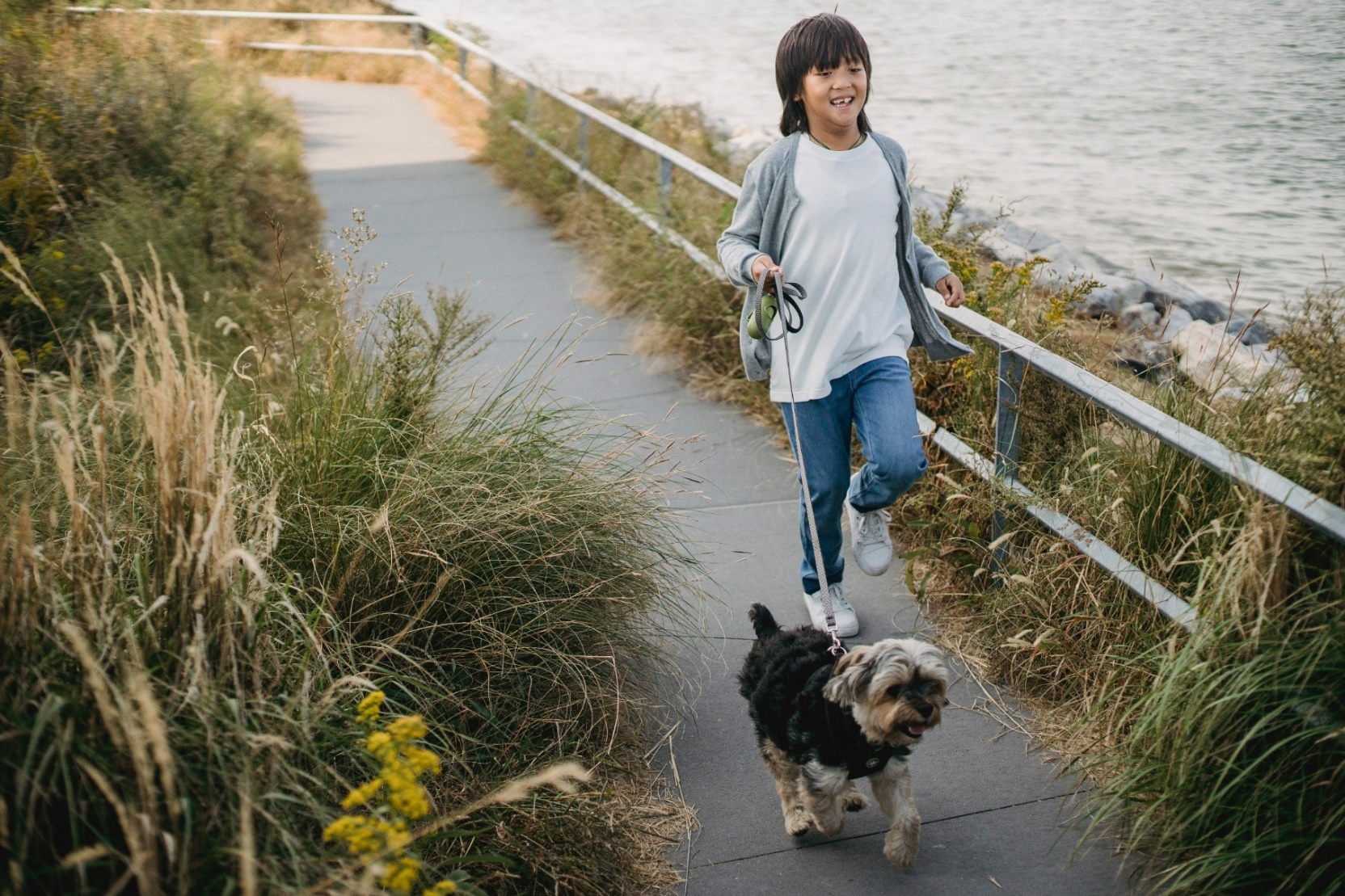 Oppdrag
Kva bevegelsar har de gjort i dag?
Har de tenkt på korleis vi klarar å bevege oss?
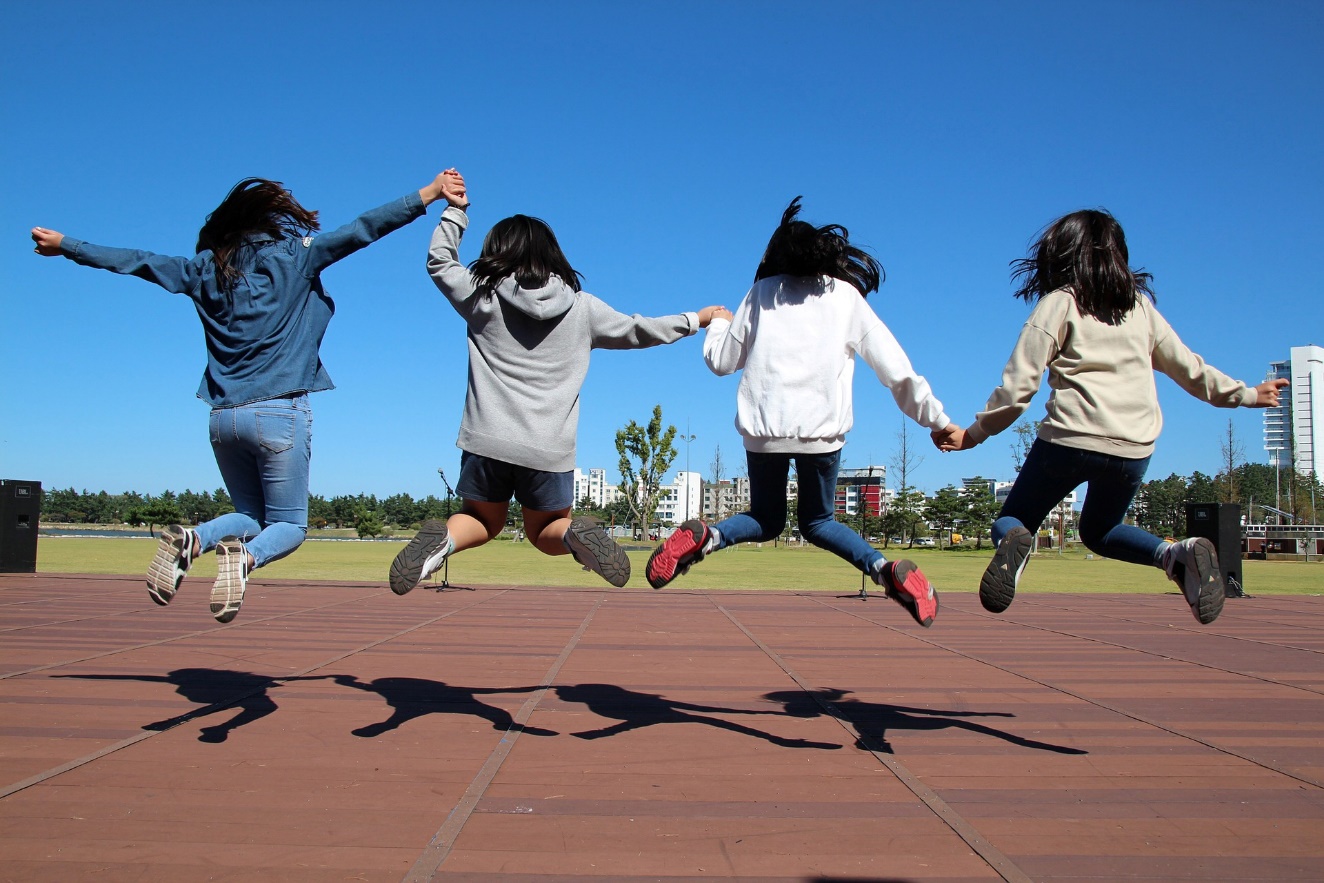 Lag ein modell av papp og tråd som viser korleis vi kan bevege armar og bein.
Bruk modellen til å forklare korleis vi kan bevege oss.
Korleis beveger ulike dyr seg? Sorter dyra.
Sorter etter korleis de meiner dei beveger seg.
Sorter etter kor raskt de meiner dei beveger seg.
Liknar dyra i same gruppe på kvarandre?
Sorter etter type bevegelse (hoppar, flyg, ålar seg osv.)
Kvar lever dei ulike dyra?
Er det noko som er likt mellom dyra som lever på same sted?
Tenk-par-del
Vel eitt av dyra: Kva er lurt med måten dette dyret beveger seg på?

Kjem det seg raskt unna fare?
Snik det seg lydlaust vekk frå fiendane?
Finn det lett noko å ete?
Klarar det å gøyme seg oppe i eit tre?
Beveger det seg gjennom vatn?
Klarar det å sveve i lufta?
Klarar det å fortelje andre dyr noko ved å bevege seg på ein bestemt måte?
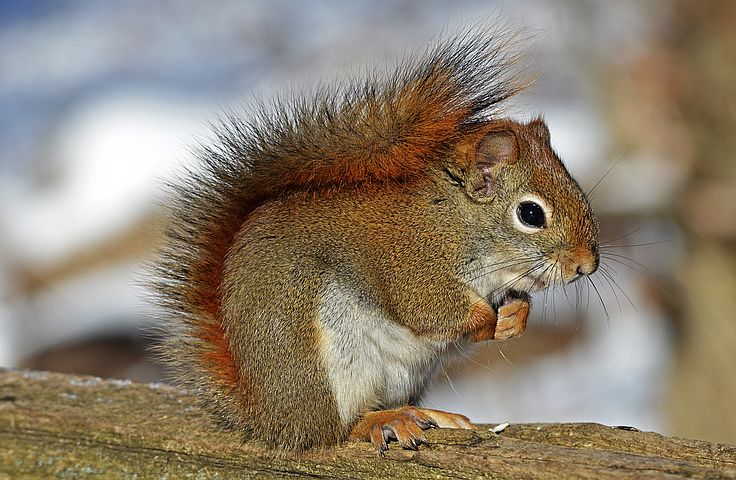 Kongen befaler: Etterlikn dei ulike dyra
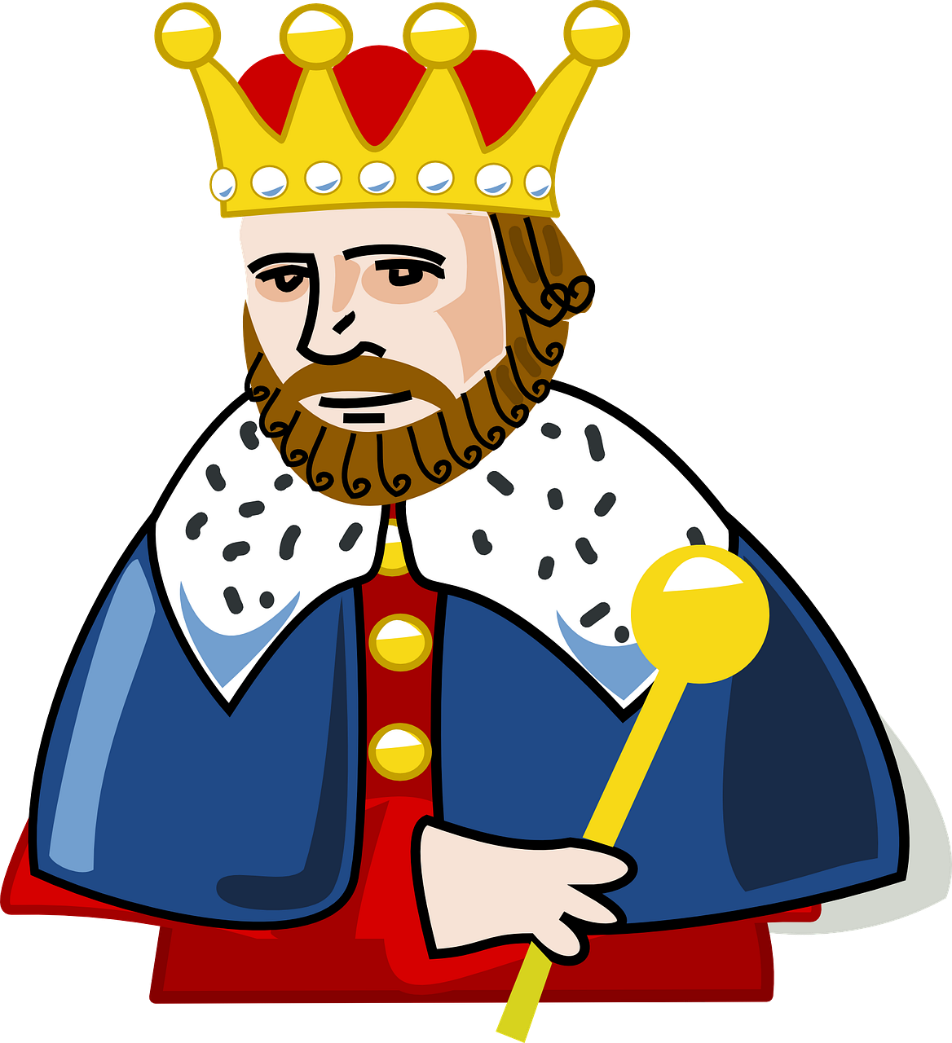 Kryp som ein slange
Fly som ein fugl
Hopp som ein frosk
Svøm som ein fisk
Løp som ein løve
…

Vi menneske kan gjere mange 
ulike bevegelsar med kroppen vår.
Modell
Har de høyrt ordet modell før? Kva kan ordet bety?
Når vi etterliknar dyra, kan vi seie at vi er modellar av dyra.
Vi liknar ikkje heilt på dyra, men korleis vi beveger oss liknar i alle fall litt.
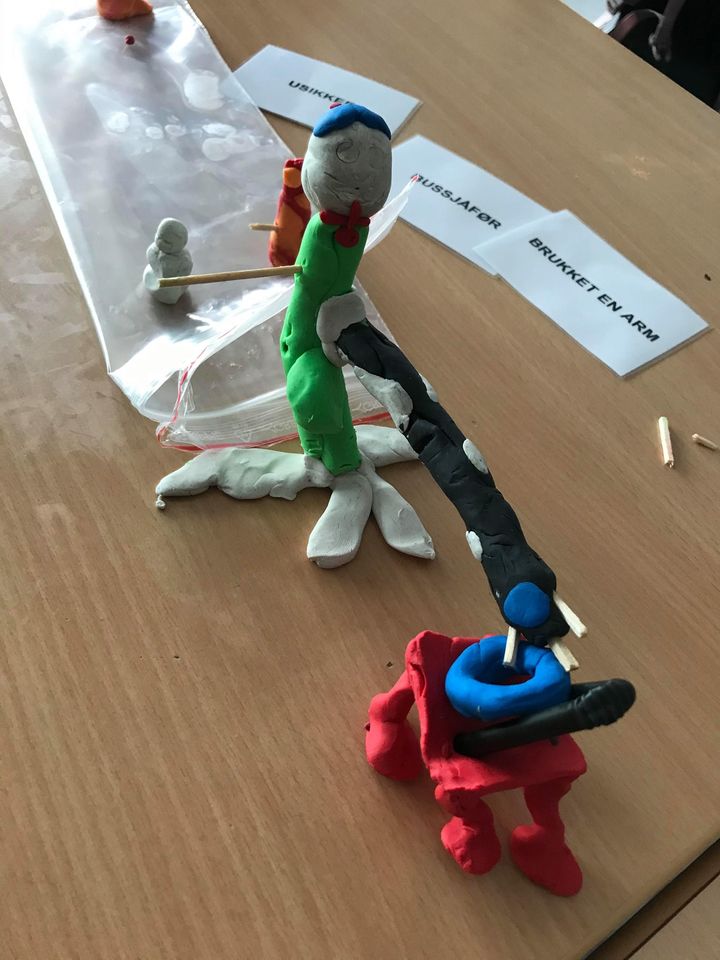 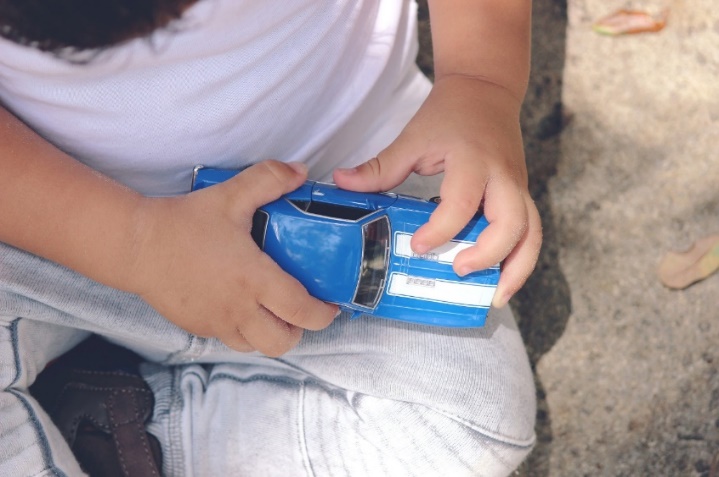 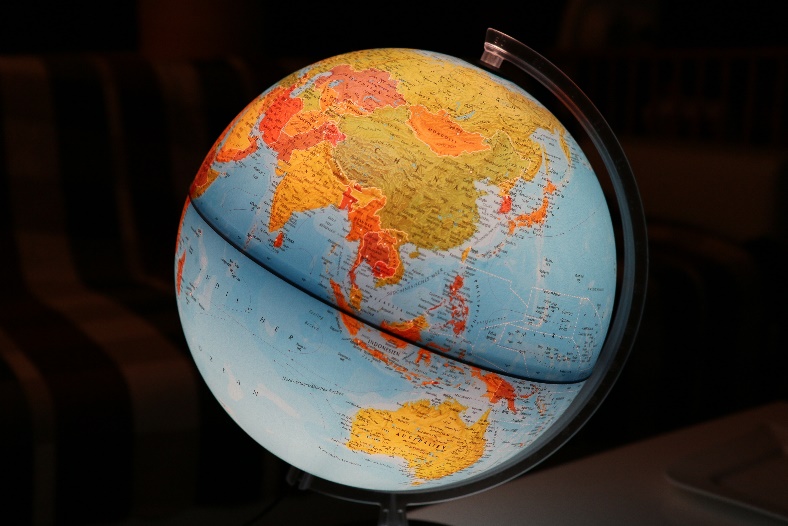 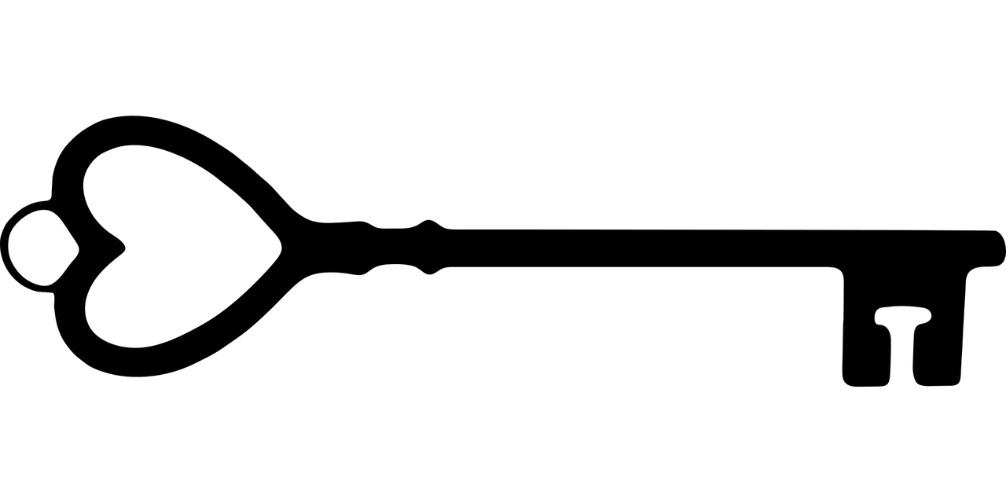 Nøkkelsetningar
Dyr beveger seg på ulike måtar for å komme seg vekk frå fare og for å finne mat.
Dyr beveger seg på ein måte som passar til staden dei lever. 
Ein modell er ei etterlikning av noko.
Tilbake til oppdraget
Er vi nærmare å løyse oppdraget?
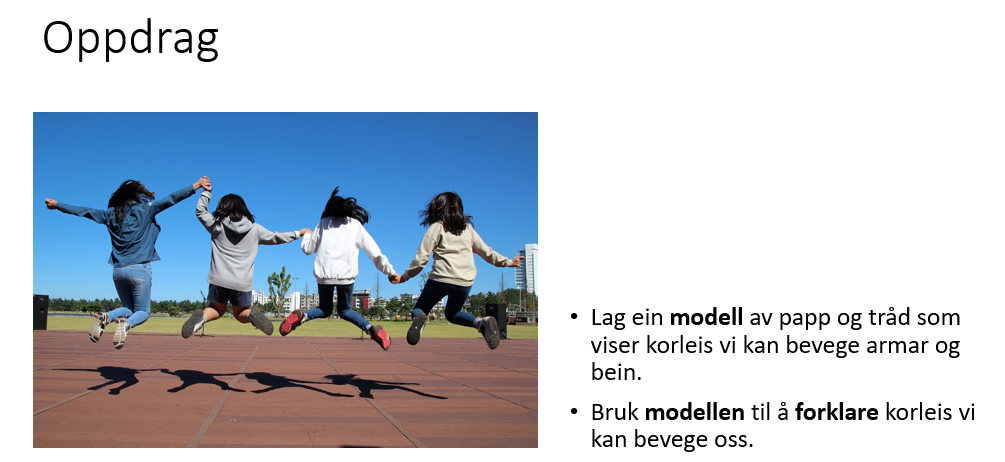 Økt 2: Musklar og skjelett
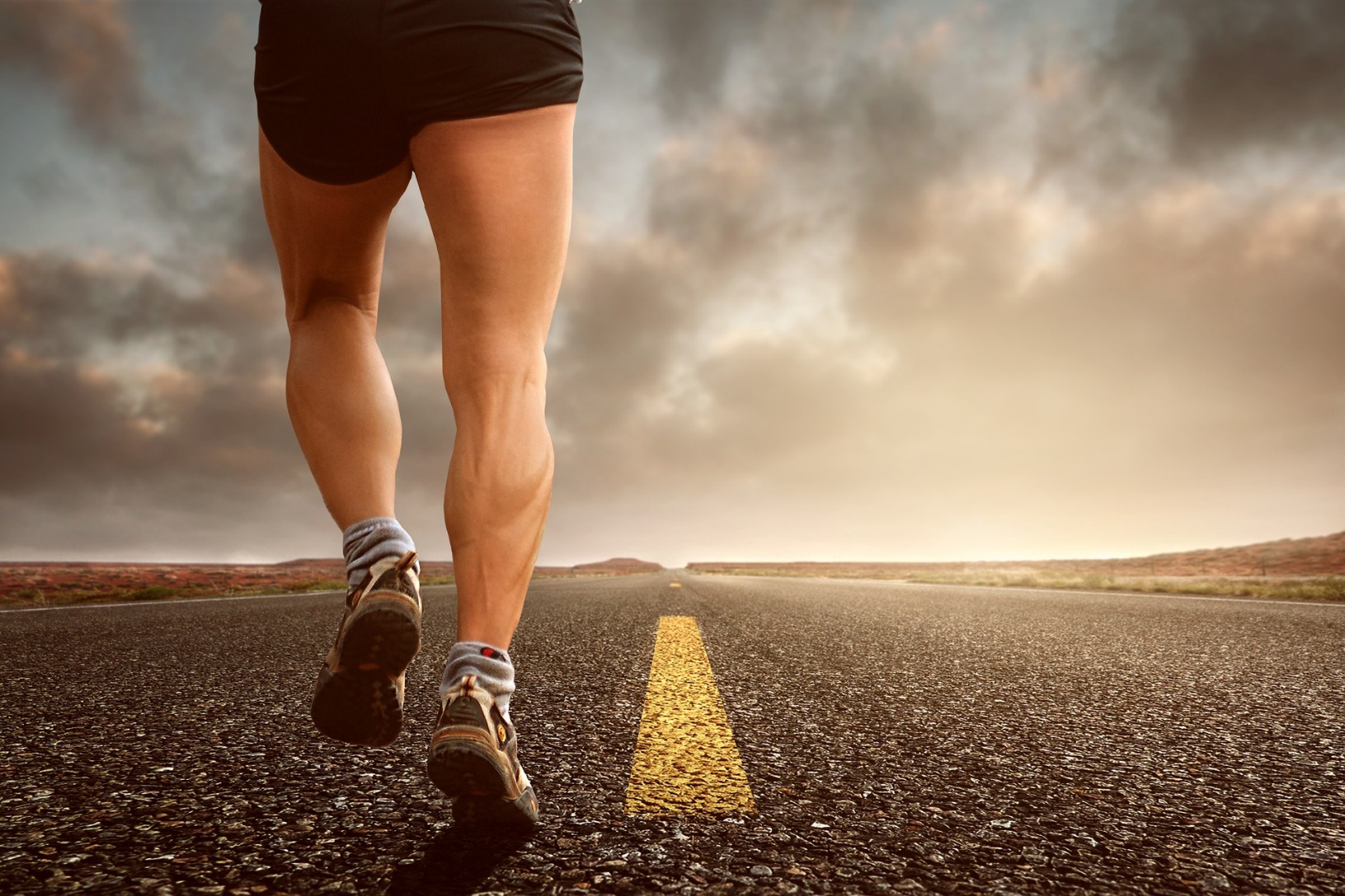 Kva om …?
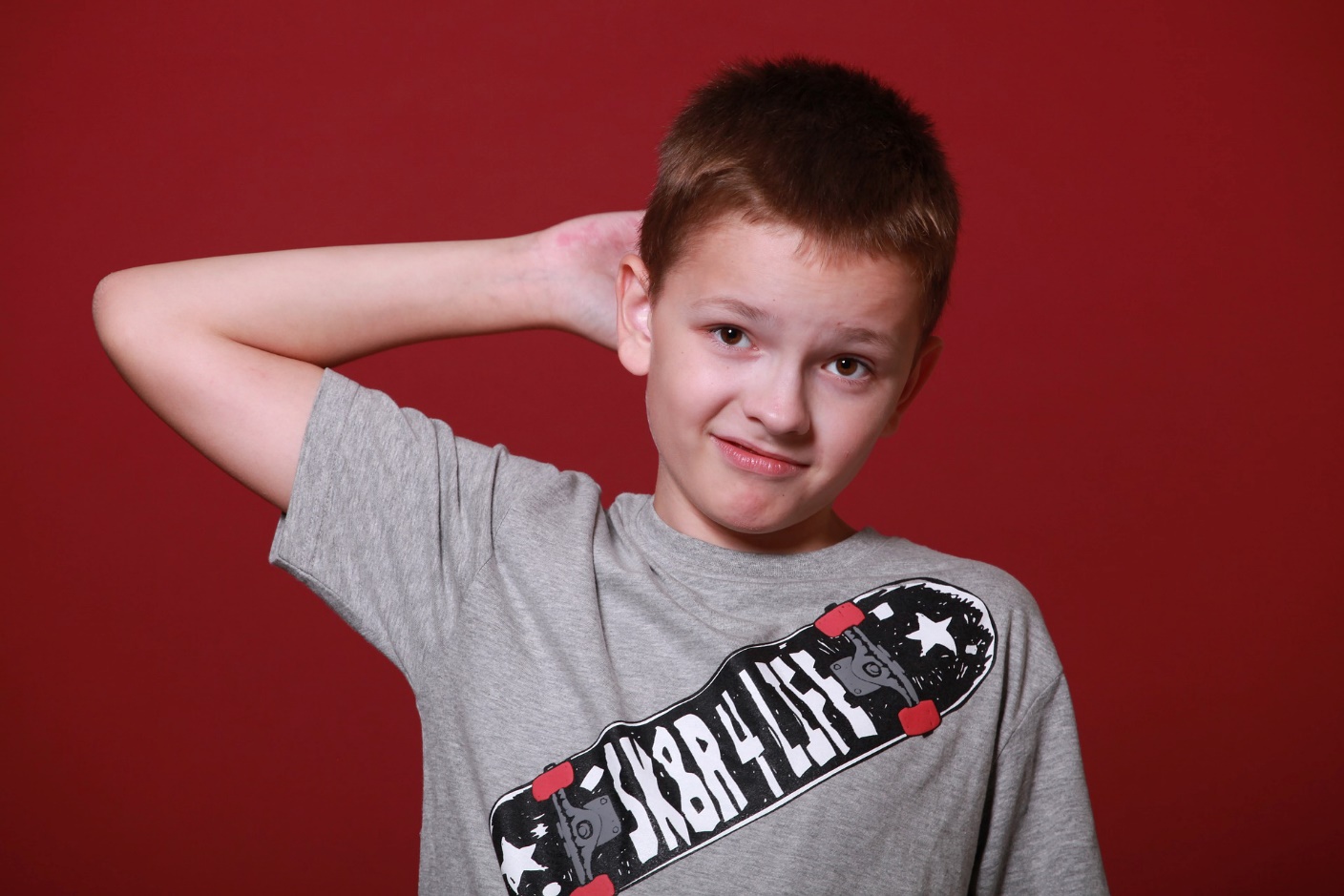 … vi ikkje hadde skjelett?
… vi ikkje hadde musklar?
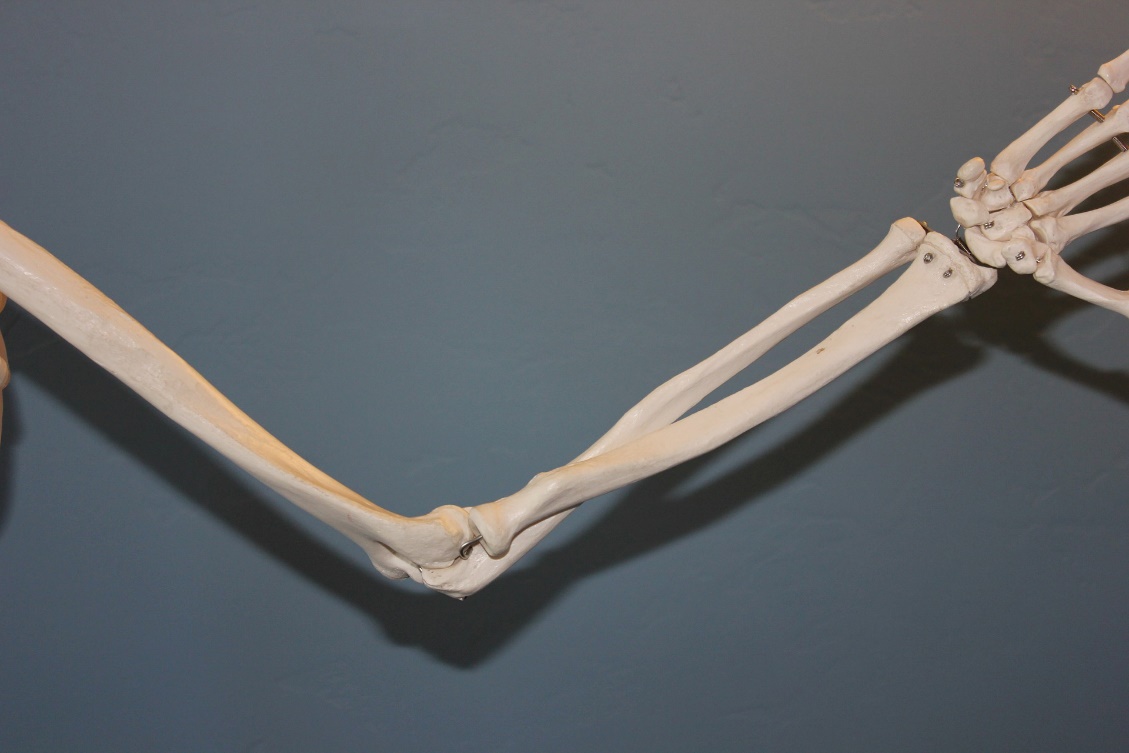 Observere eigen arm
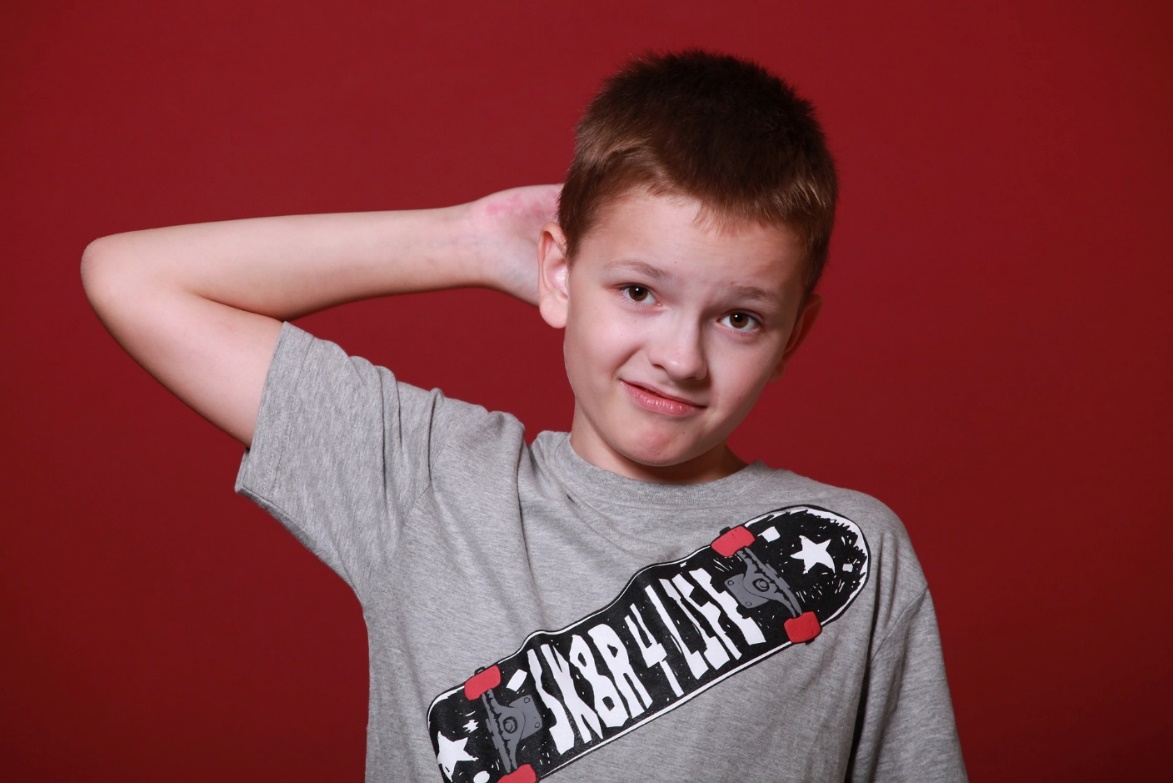 Korleis kan vi bøye armen?
Kan de kjenne at musklane endrar seg? 
Prøv å forklare kva som skjer med musklane når de strammar dei?
Stive fingre
Skriv namnet ditt. Plukk opp ein binders.
Fest to ispinnar langs peikefingeren og langfingeren med teip (på handa du skriv med), slik at dei blir festa saman og blir stive.
Skriv namnet ditt. Plukk opp ein binders. 
Tenk: Kvifor trur du det var annleis denne gangen?
Stiv av tommelen.
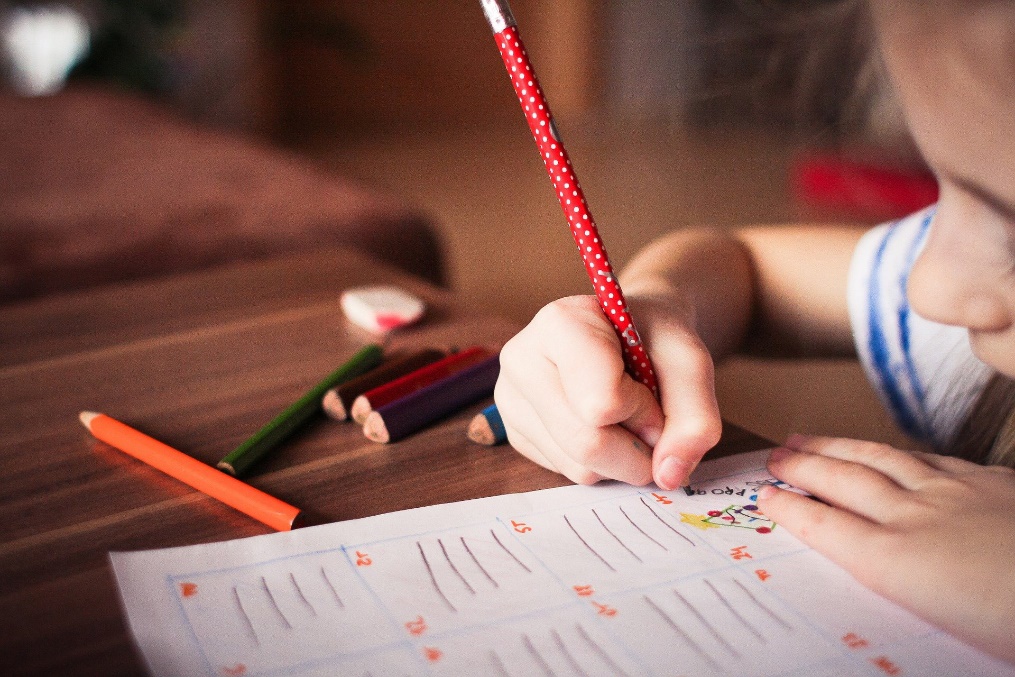 Skjelettet vårt – eit beinsystem
Leddet gjer at armen kan bøyast.
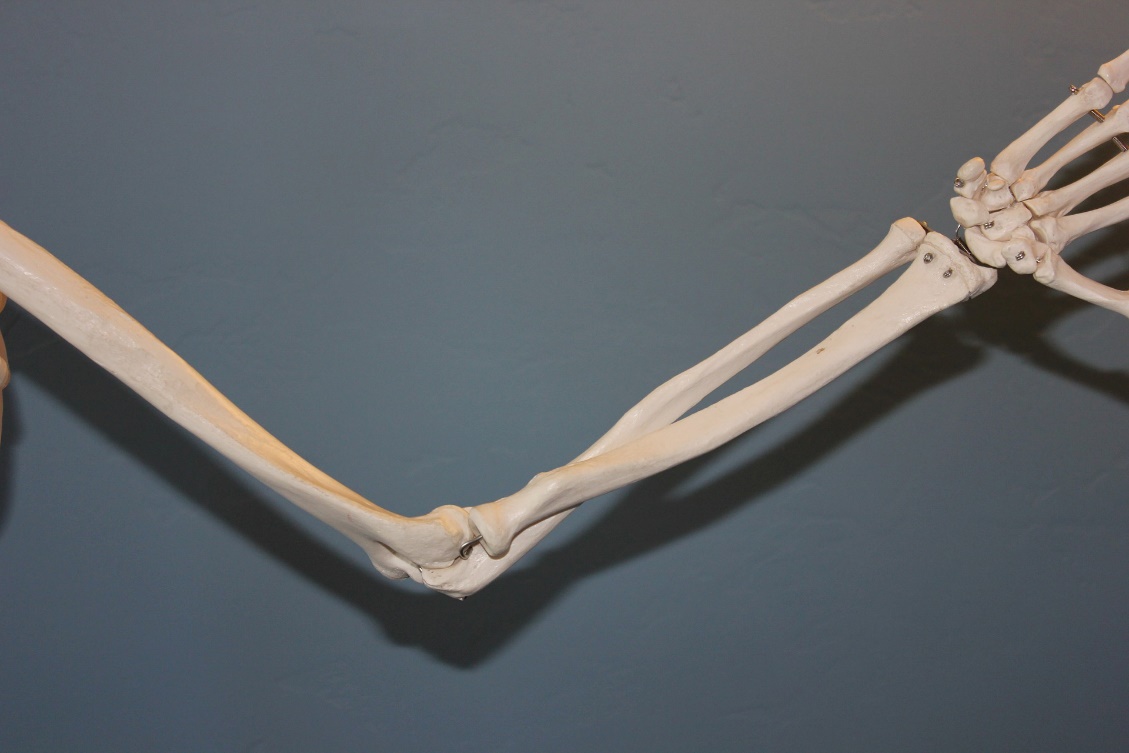 ledd
knokkel
Leseoppdrag
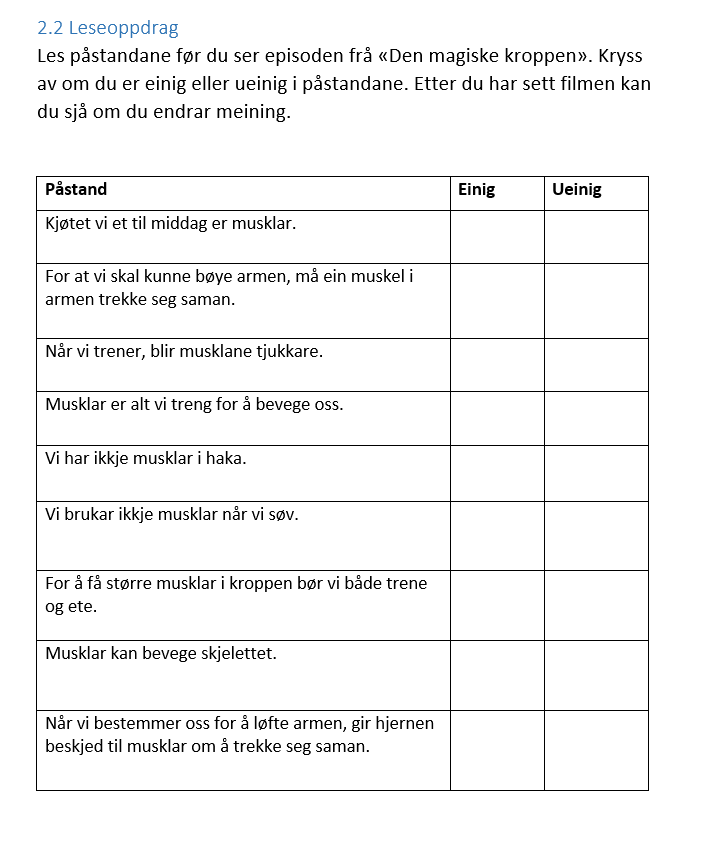 Ta stilling til påstandane før vi skal sjå ein film. 
Finn ein morosam ting i filmen som de skal fortelje om etterpå.
Den magiske kroppen –  Musklane
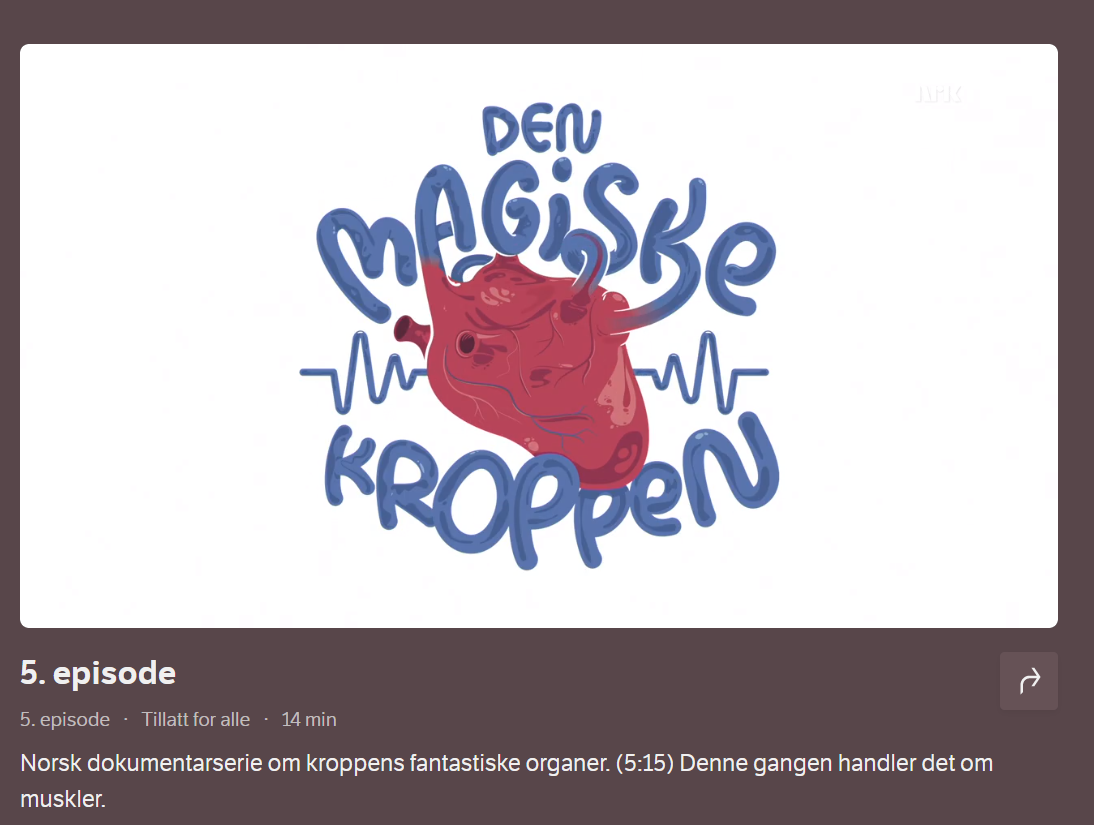 Vurder påstandane på nytt. Har de forandra meining?
Fortel noko morosamt frå filmen.
Hjernen, musklane og knoklane samarbeider
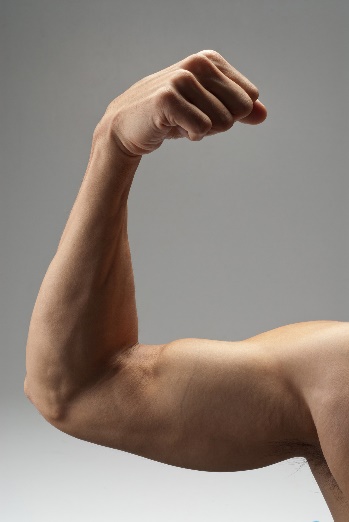 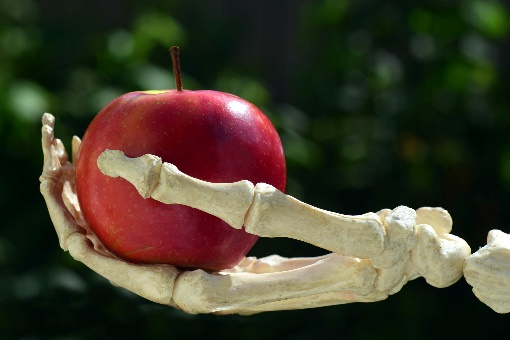 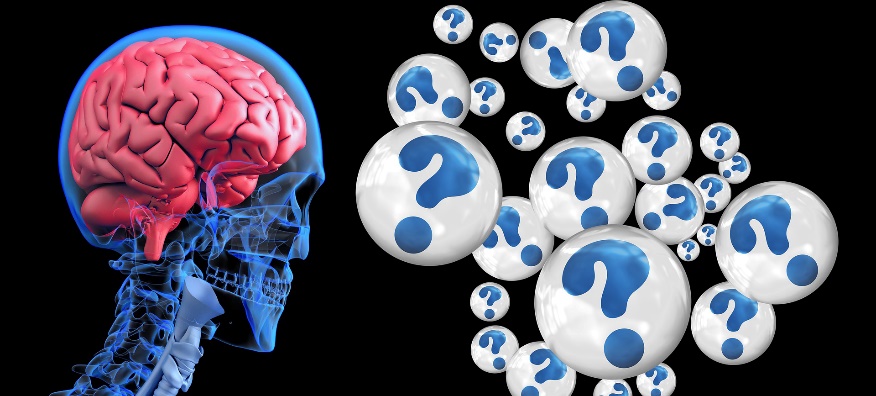 Muskelen trekker seg saman og løfter knokkelen.
Hjernen sender beskjed til muskelen.
Visste du dette?
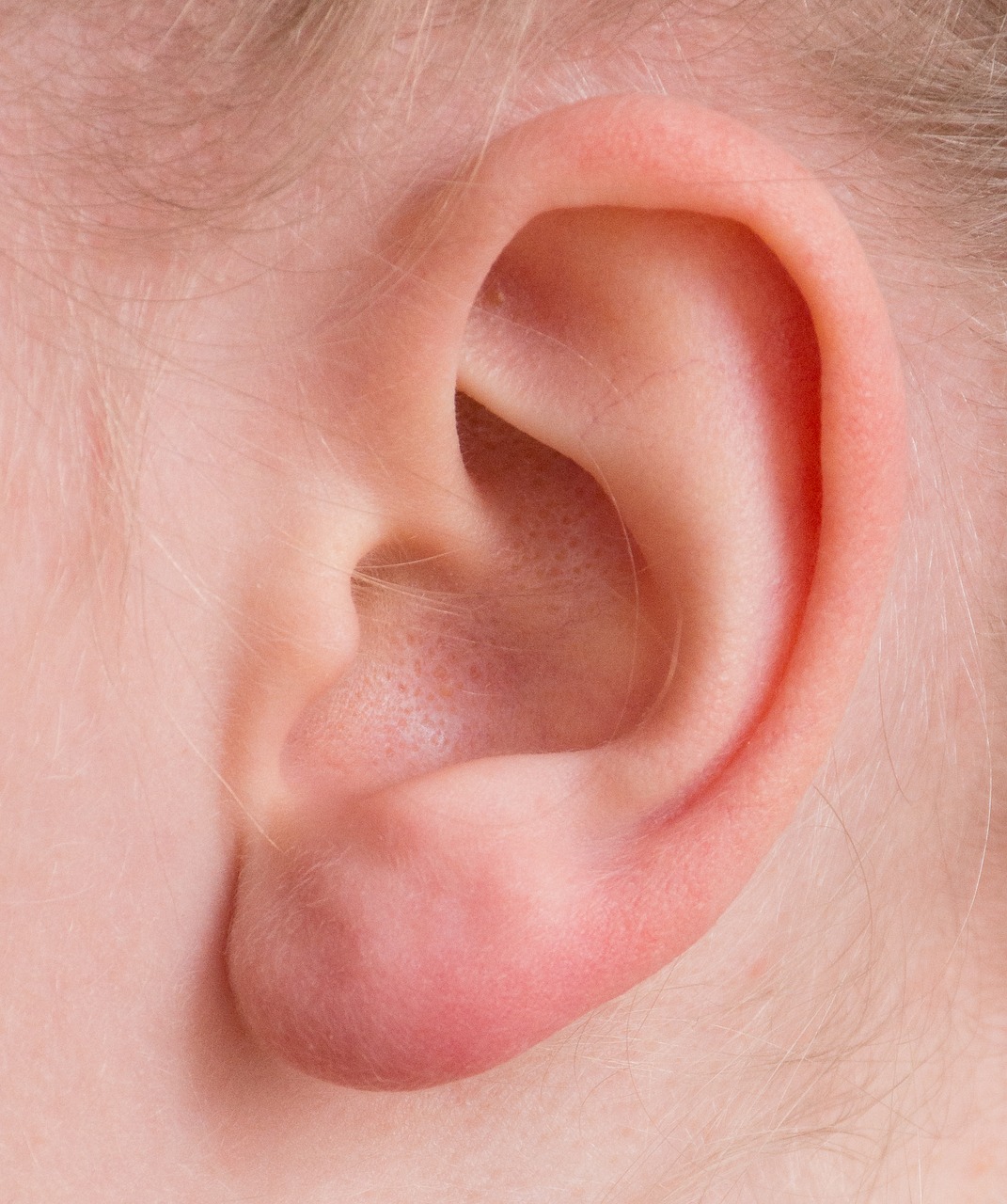 Den minste muskelen finst i øyret. 
Når du går, brukar du meir enn 200 musklar. 
Den største muskelen finn vi i rumpa (setemuskelen).
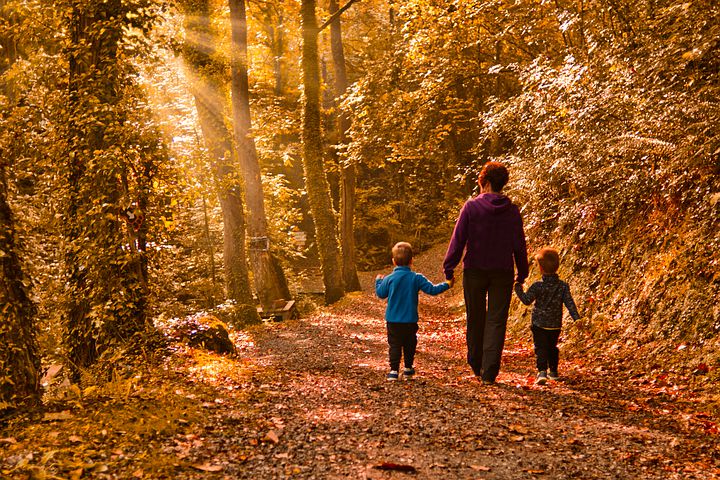 Mystiske musklar …
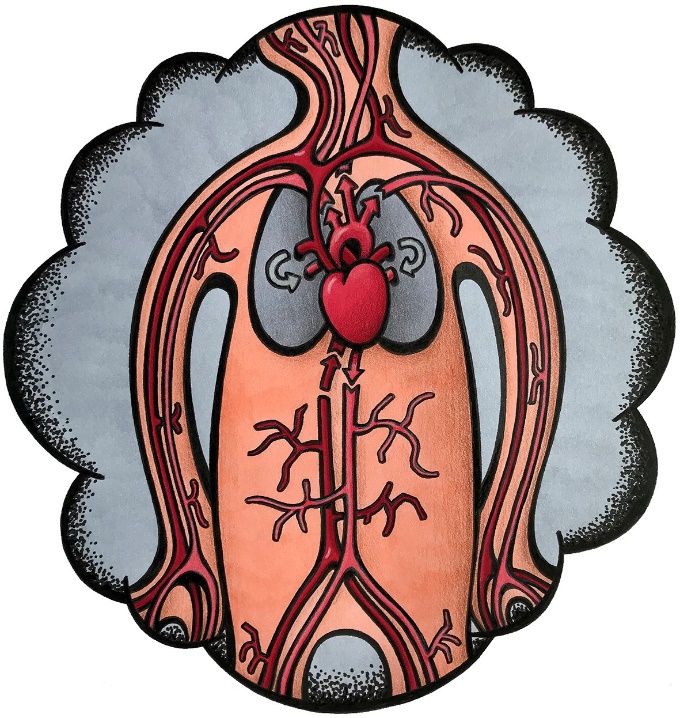 Tenk: Dersom vi sit heilt stille, er det nokon musklar som jobbar da?
Hjertet er ein muskel som pumpar blodet rundt i kroppen.
Musklar i magesekken og i tarmen gjer det lettare å fordøye maten vår.
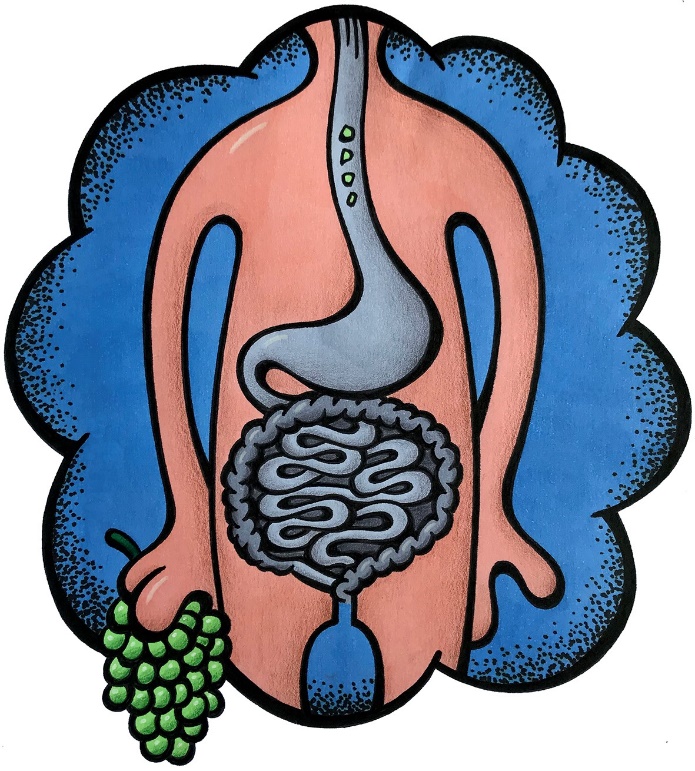 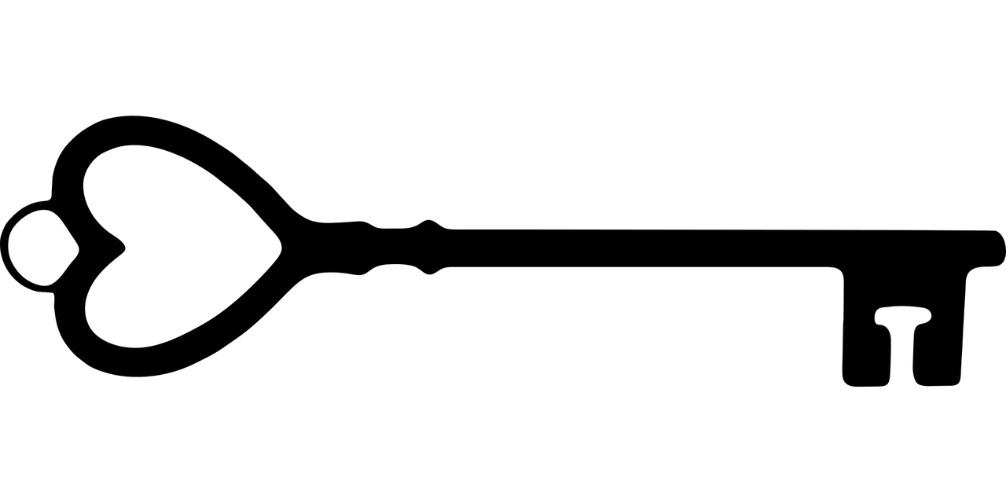 Nøkkelsetningar
Musklane kan trekke seg saman for å lage en bevegelse.
Hjernen sender beskjed til musklane om at dei skal trekke seg saman.
Musklar kan få knoklar til å bevege seg.
Tilbake til oppdraget
Er vi nærmare å løyse oppdraget?
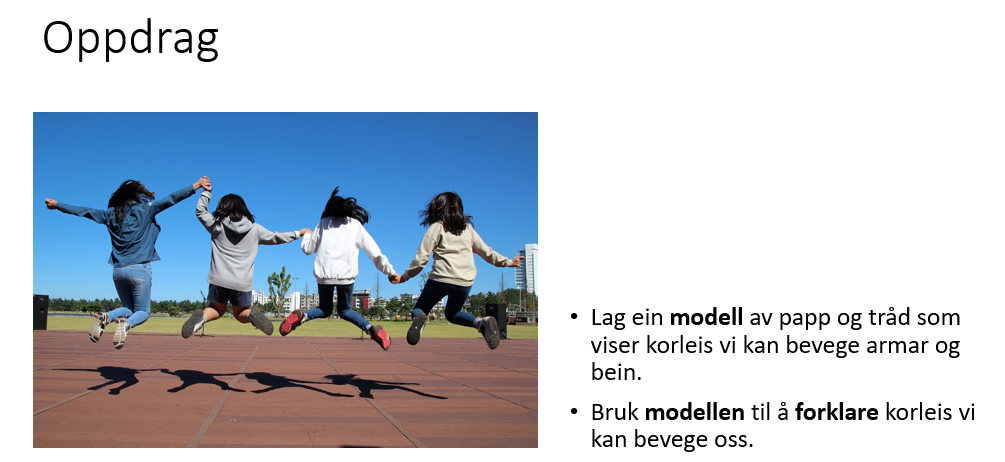 Økt 3: Energikjeder
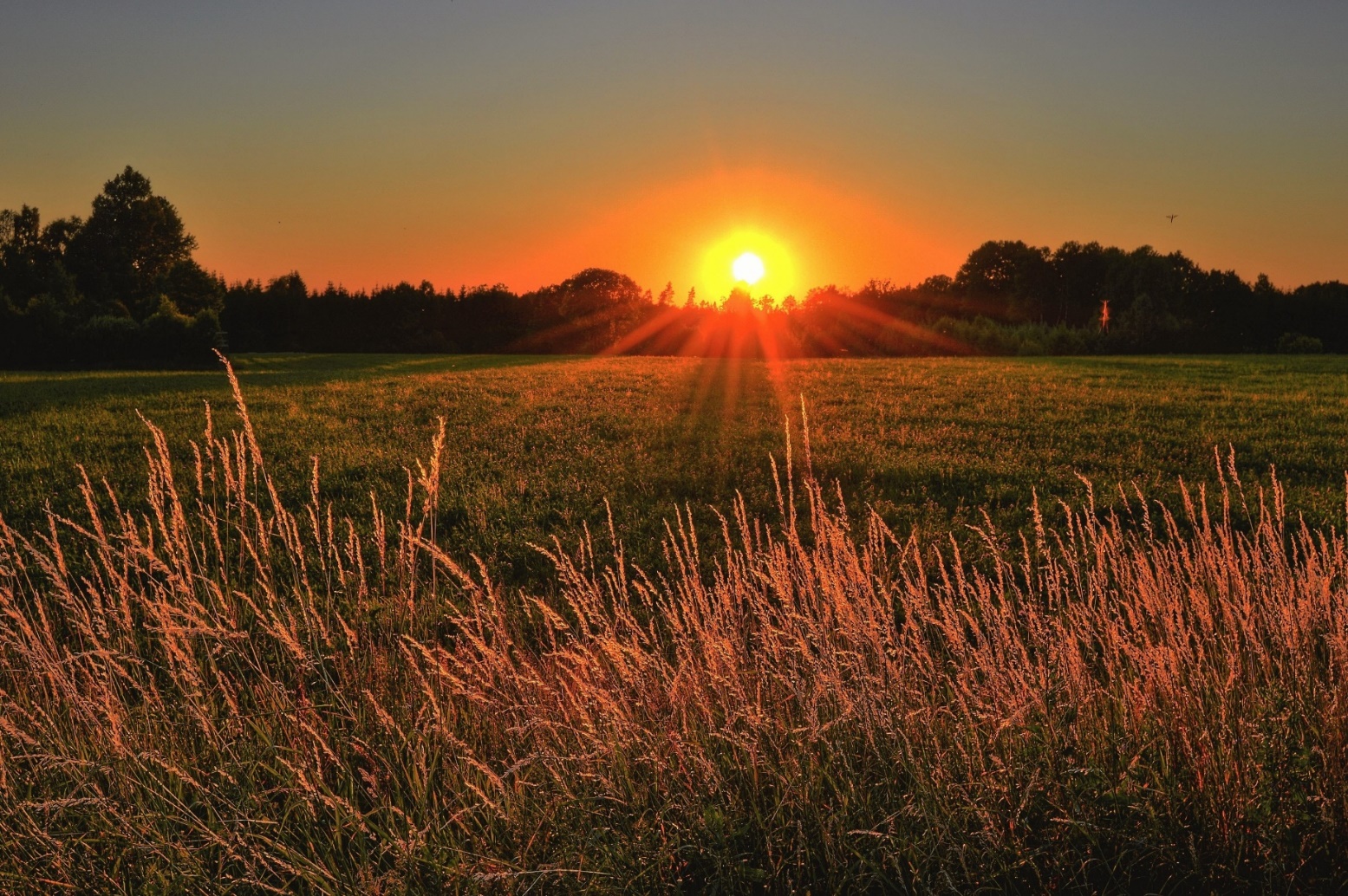 Kva treng vi for å bevege kroppen vår?
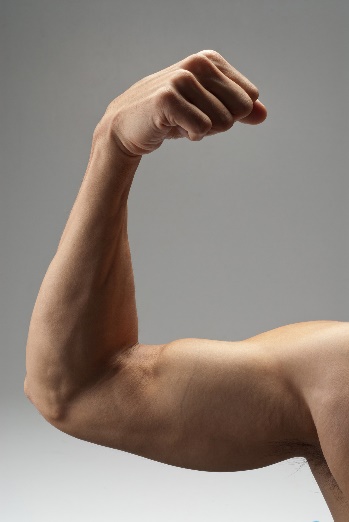 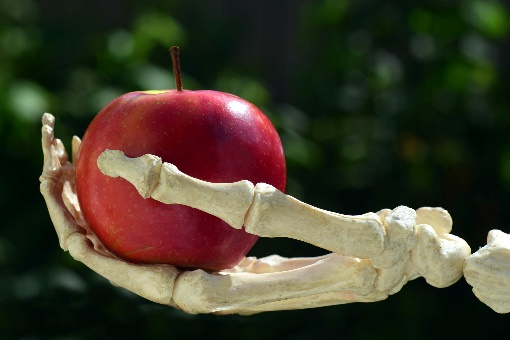 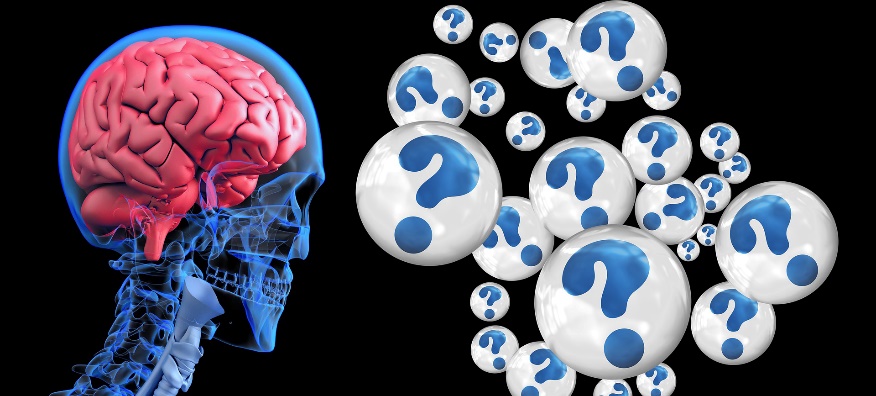 Muskelen trekker seg saman og løfter knokkelen.
Hjernen sender beskjed til muskelen.
Men kva treng musklane for å trekke seg saman? 
Dei treng energi.
Kva er energi?
ENERGI
Energi kan få noko til å skje
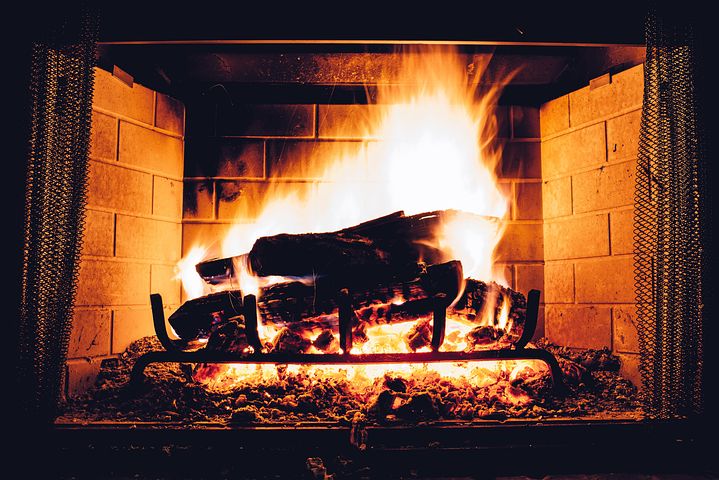 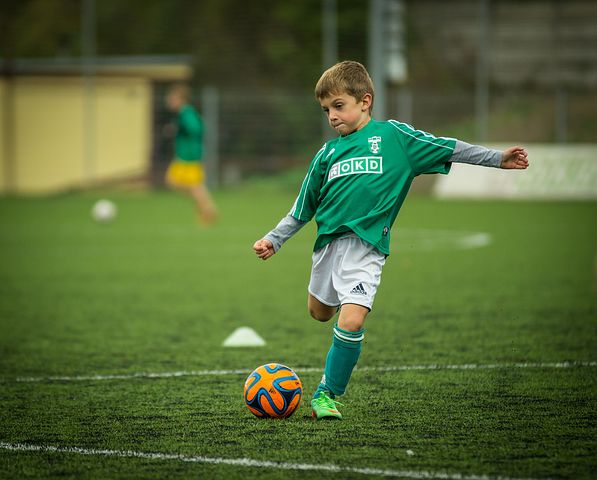 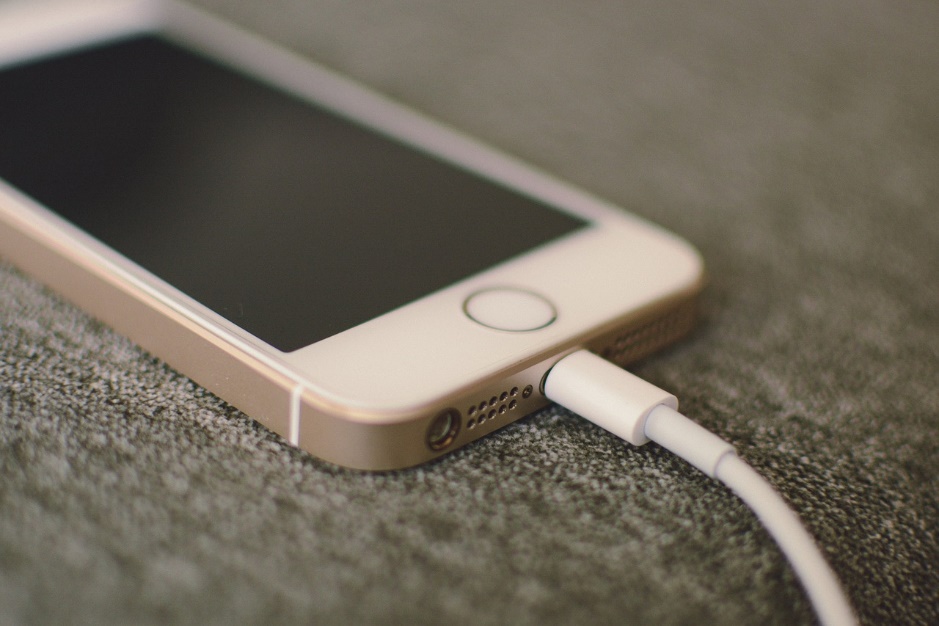 Energi for å leve
Vi treng energi til alt som skjer i kroppen, blant anna til å bevege oss.
Noko av energien frå maten vi et blir til bevegelsesenergi når musklane trekker seg saman.
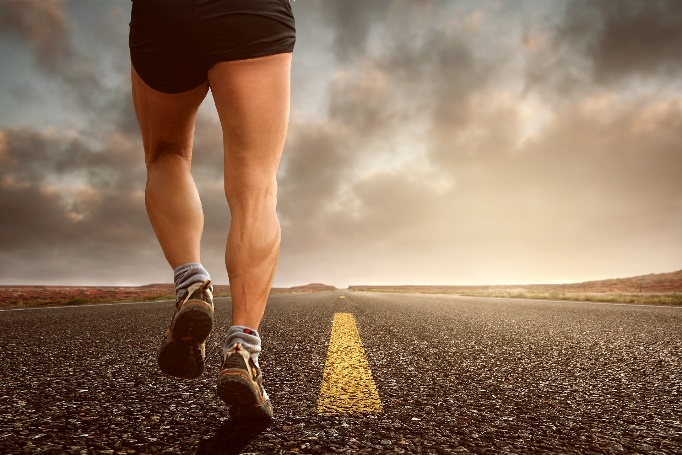 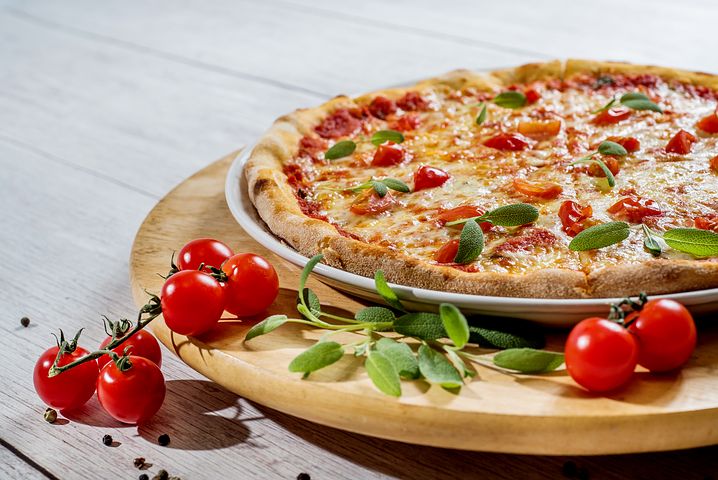 Kua et gress for å få energi til å leve.
Energikjede – vi beveger oss
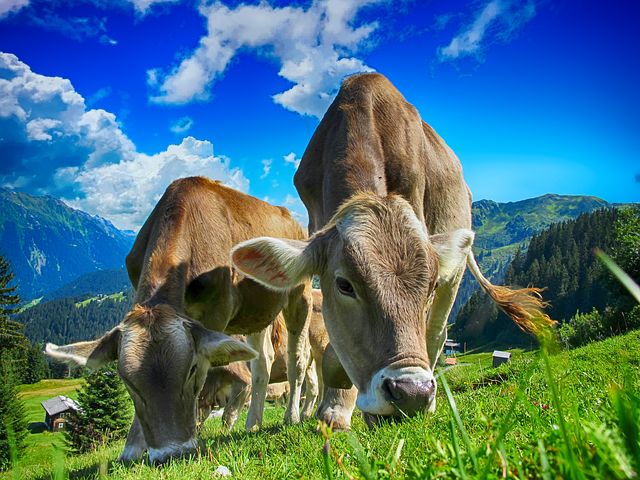 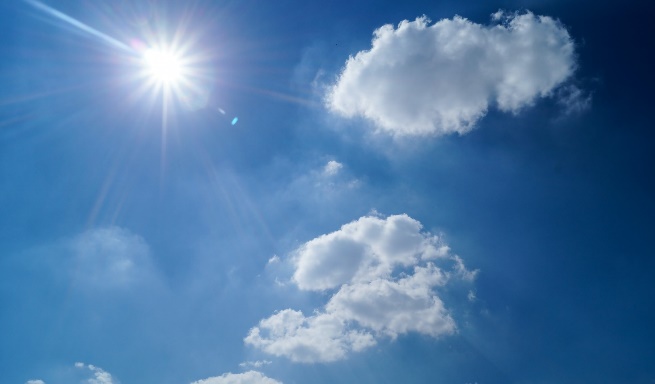 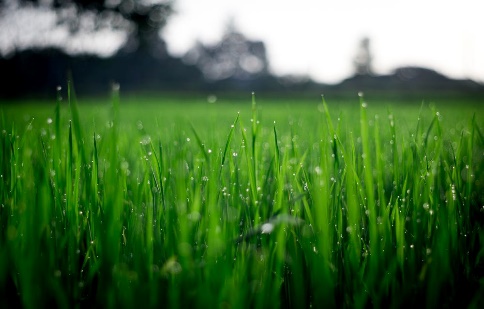 Noko av energien i graset blir lagra i mjølka som kua lagar.
Solenergi blir lagra som kjemisk energi i graset.
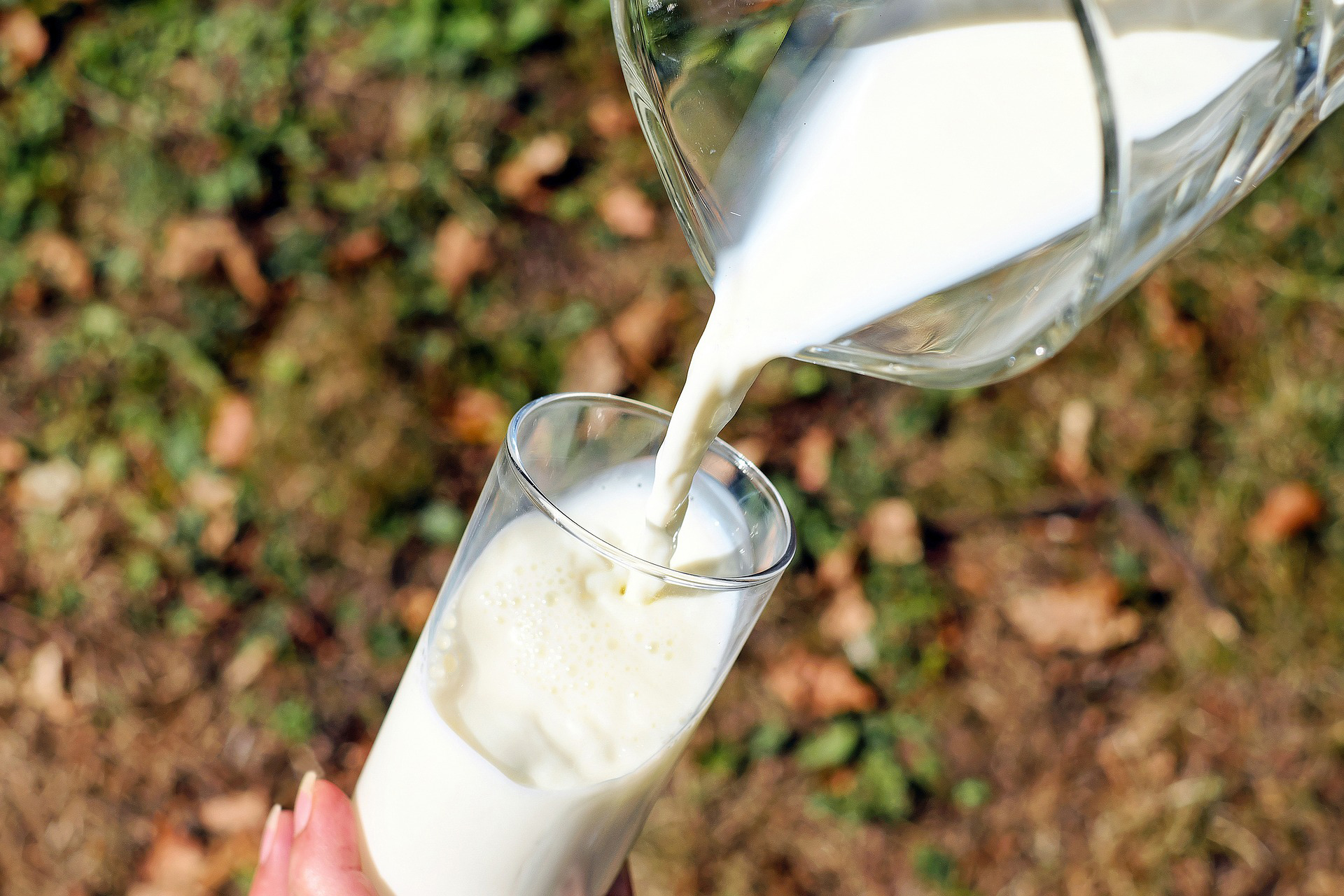 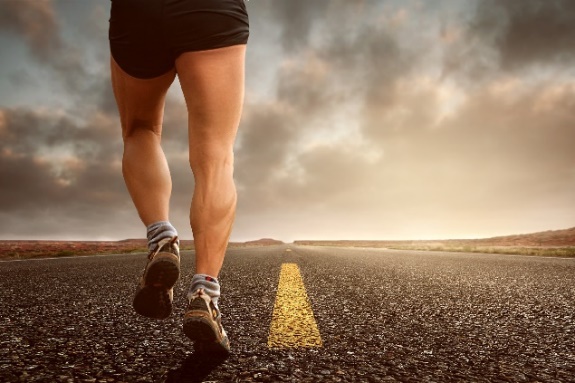 Vi kan drikke mjølka, og noko av den kjemiske energien i mjølka blir til bevegelsesenergi når vi beveger oss.
Energi i ulike former
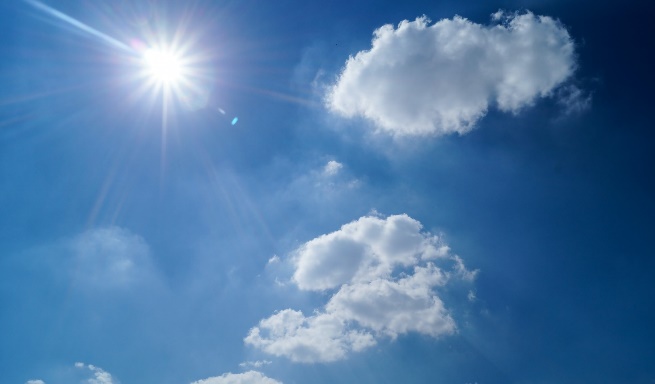 Energien forandrar form gjennom energikjeden:
solenergi
kjemisk energi
bevegelsesenergi
Vel om du et salat, oksekjøtt, brød eller gulrot. Teikn energikjeden for at du beveger deg.
Teikn ei energikjede
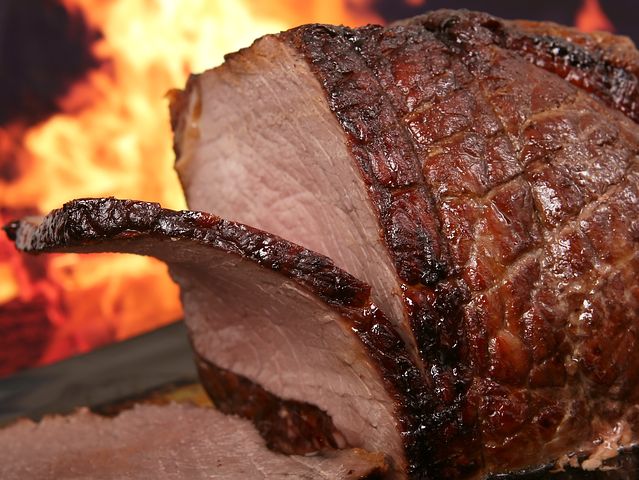 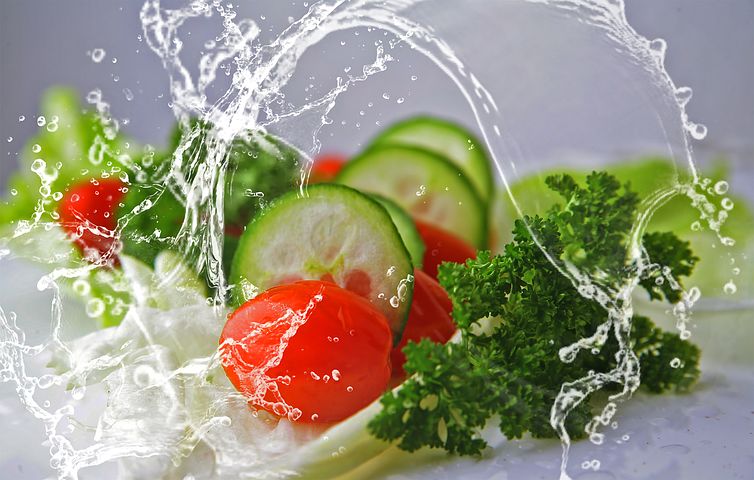 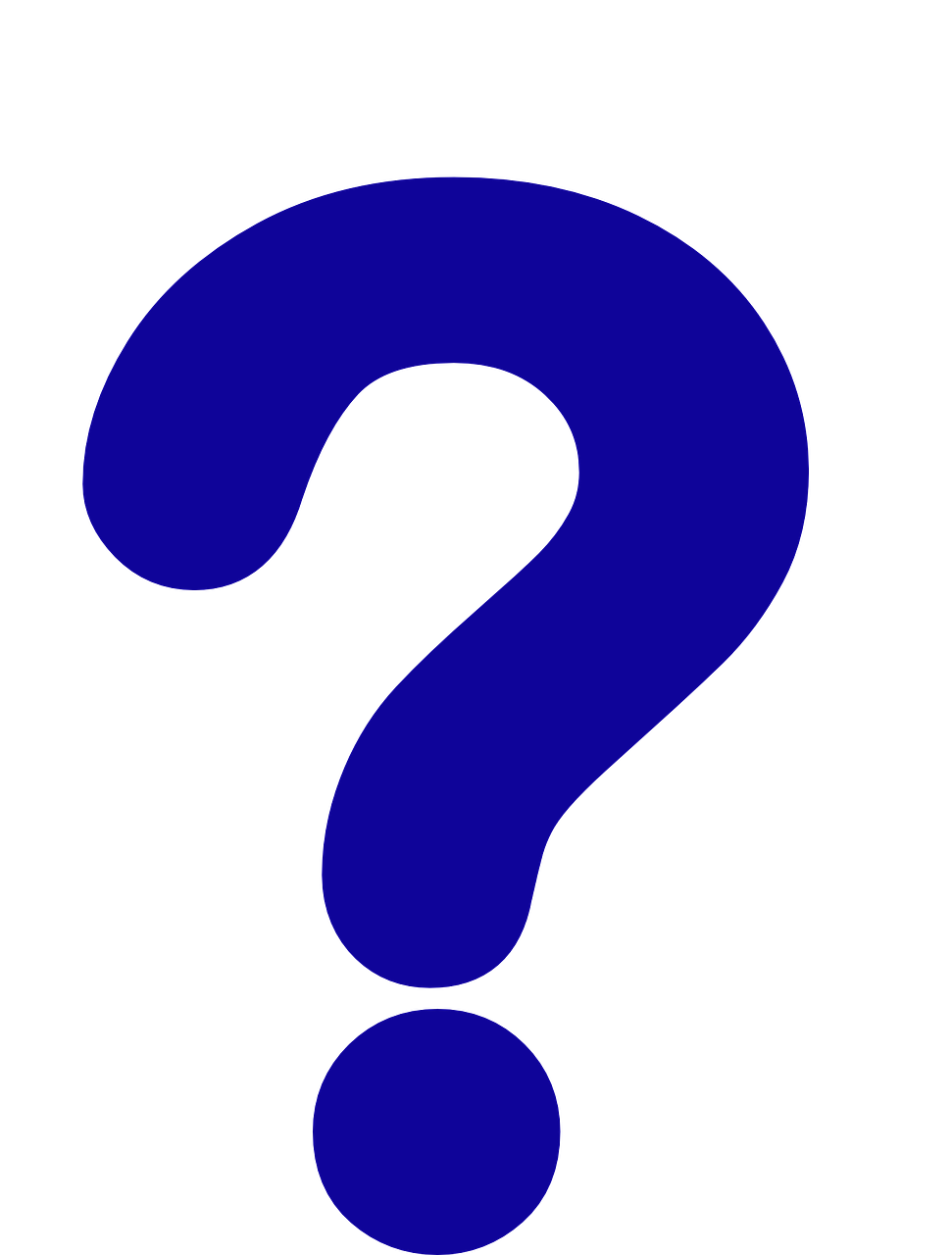 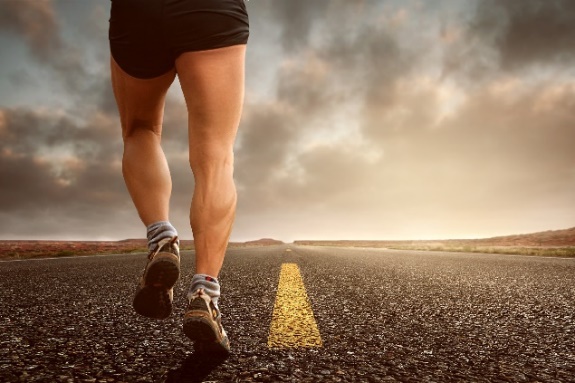 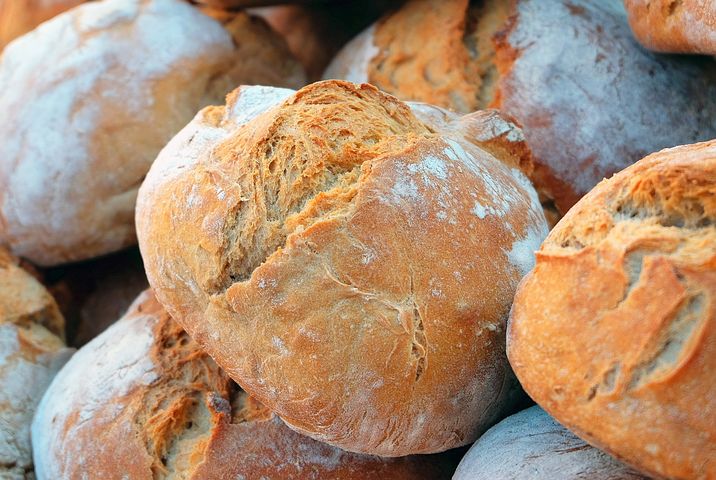 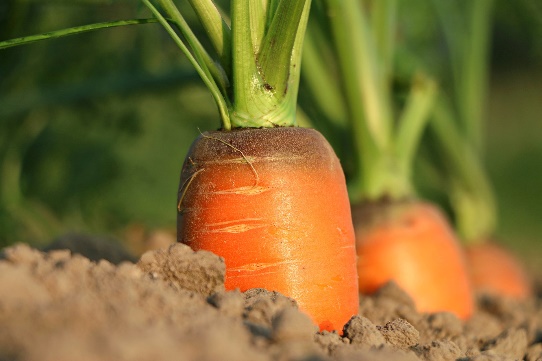 Varme er også ei form for energi
Kva for temperatur har kroppen vår?
Kroppstemperatur til vanleg: rundt 37 °C
Romtemperatur: ca. 20 °C
Temperatur ute på vinteren: for eksempel -20 °C
Tenk-par-del: Korleis klarar vi å halde oss varme?
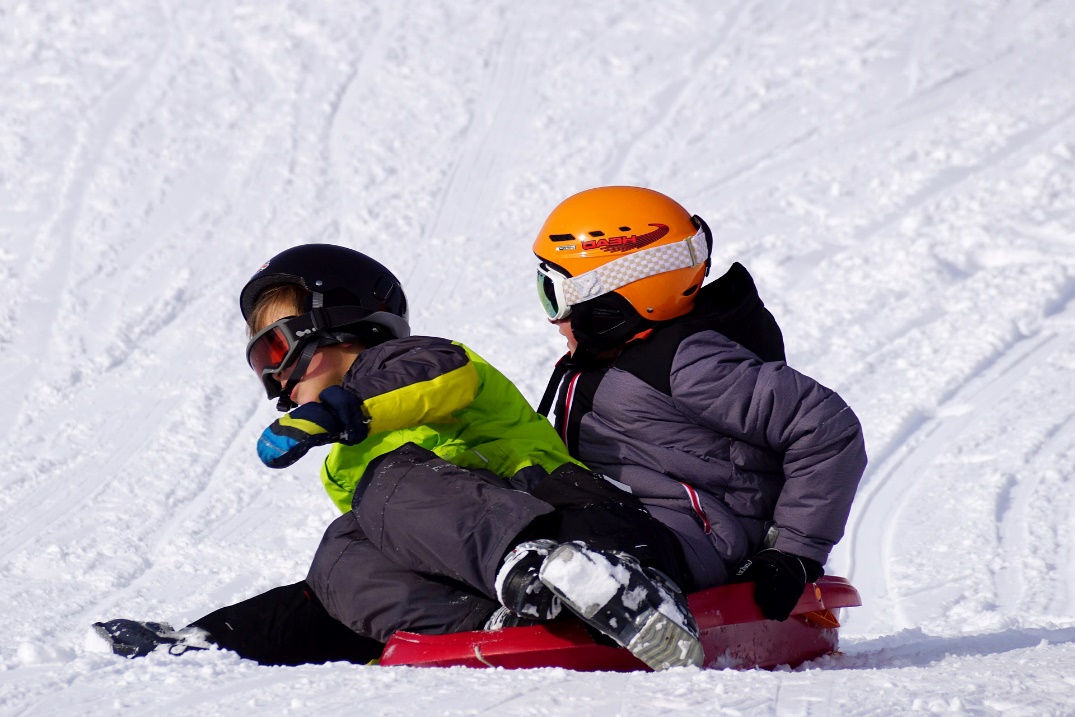 Energikjede – varme
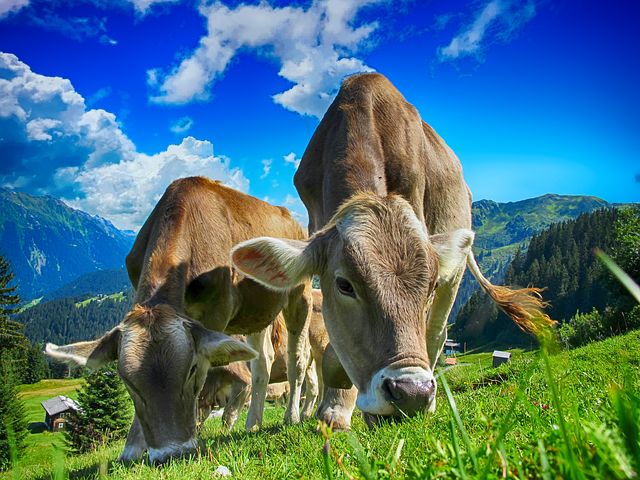 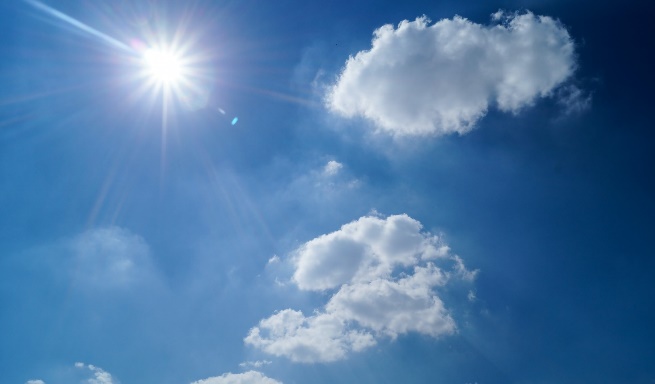 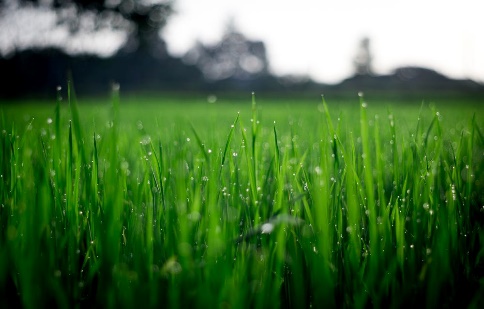 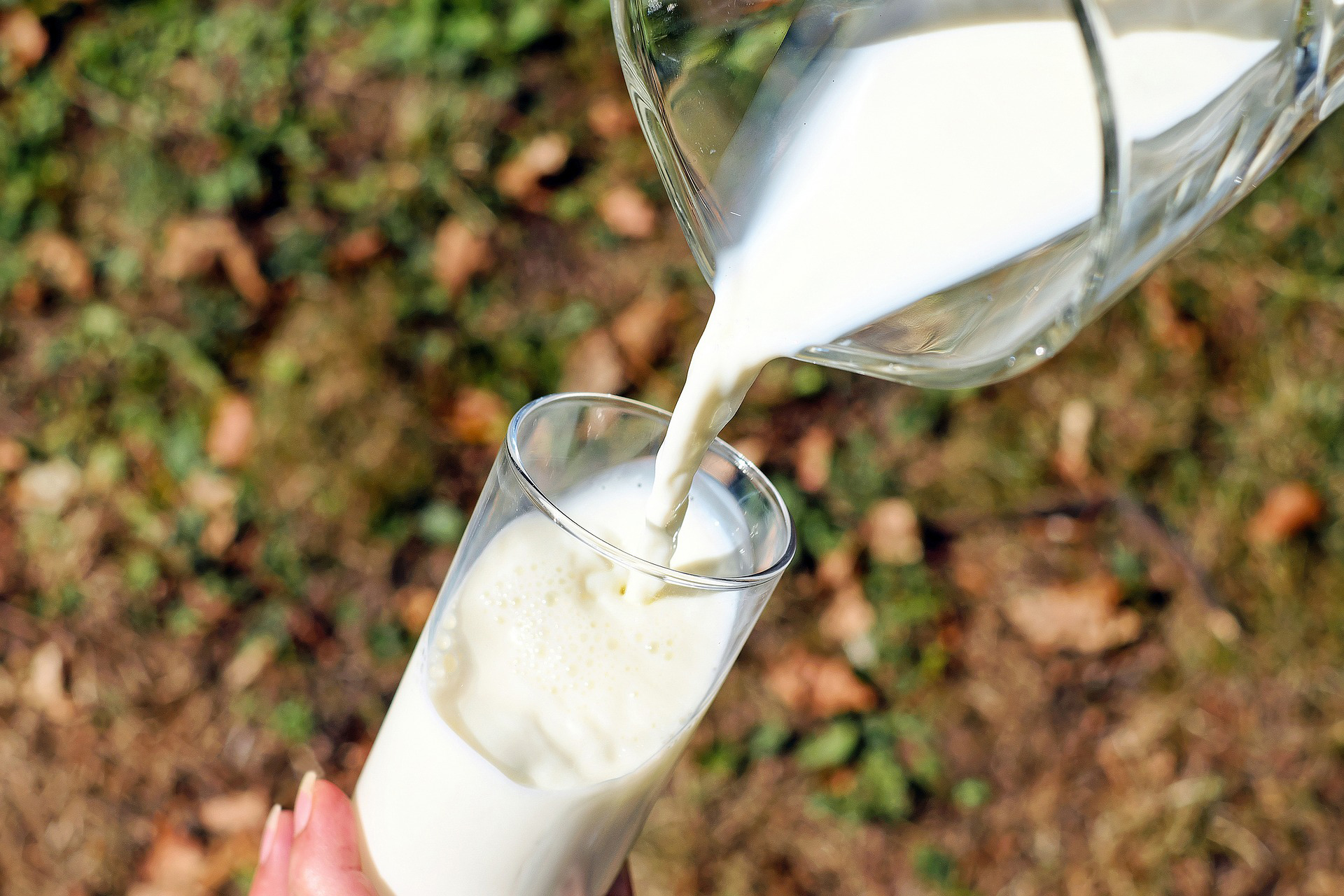 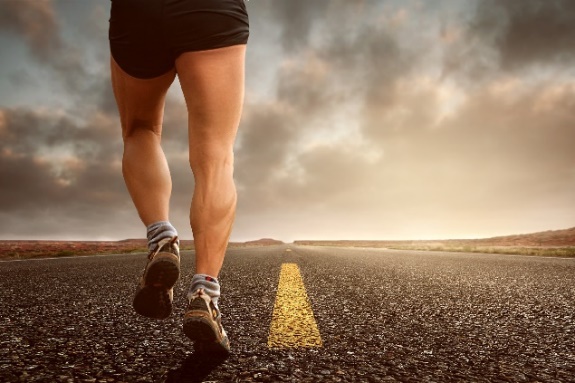 Vi kan drikke mjølka, og noko av den kjemiske energien i  mjølka blir til bevegelsesenergi og noko blir til varme i kroppen.
Hoppe
Kva skjer i kroppen?
Kvar kjem varmen frå?
Hopp opp og ned. 
Når de hoppar, blir kroppen enda varmare enn han er til vanleg. 
Jo meir vi hoppar, jo meir av energien frå maten treng musklane for å få kroppen til å hoppe. Men samtidig blir kroppen varmare.
Kva kan bevegelsesenergien gjere vidare?
Sykkelen beveger seg.
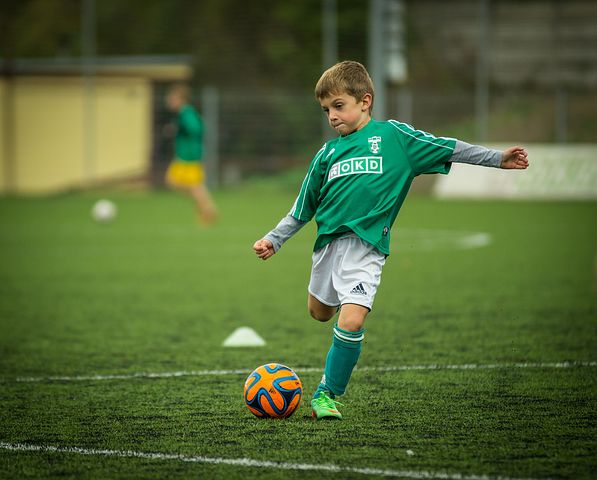 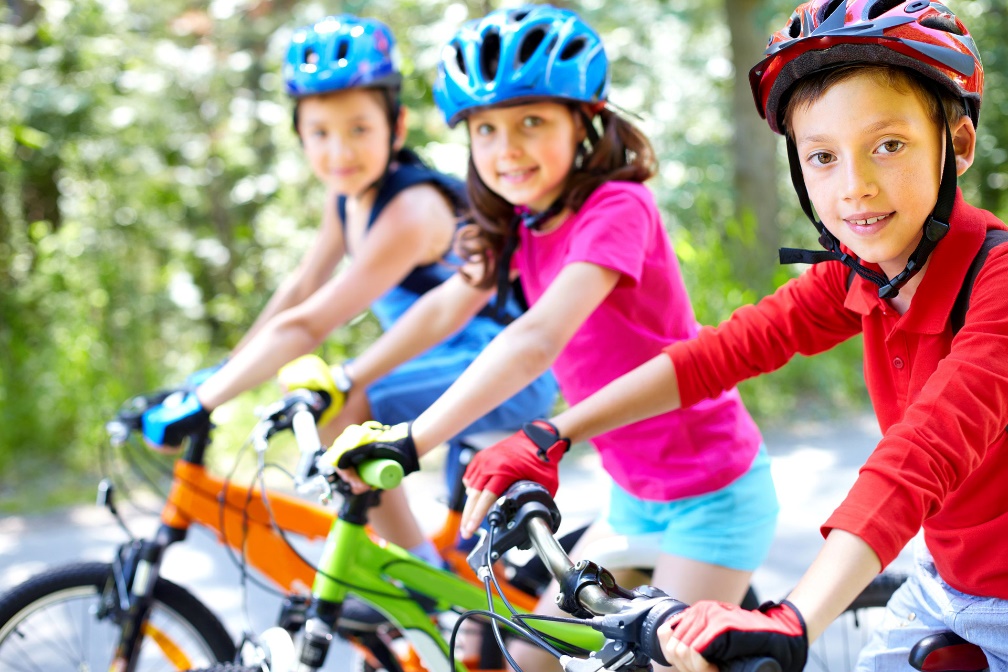 Ballen beveger seg.
Vi høyrer lyd.
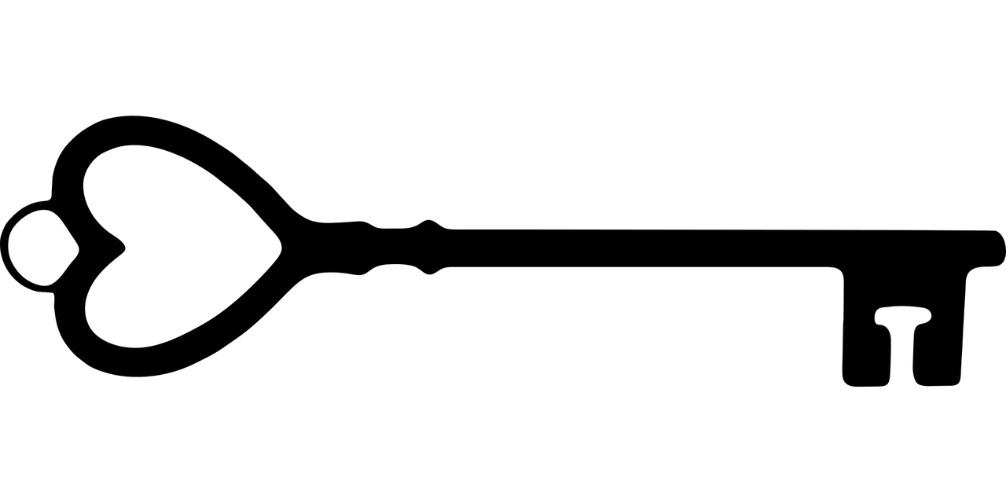 Nøkkelsetningar
Energi er det som kan få noko til å skje. 
Energi kan ha mange former, for eksempel bevegelsesenergi og solenergi. 
For at menneske og dyr skal leve og bevege seg, treng dei energi frå mat.
Tilbake til oppdraget
Er vi nærmare å løyse oppdraget?
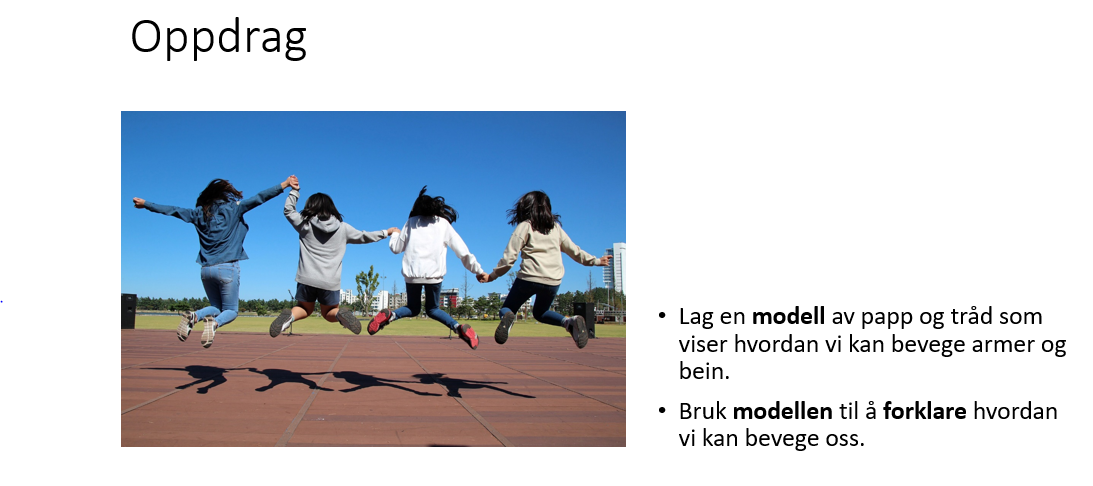 Økt 4: Lag ein modell
Om modellar
Modellar liknar på verkelegheita, men er enklare enn verkelegheita.
Modellar viser noko som er riktig, mens andre ting blir feil.
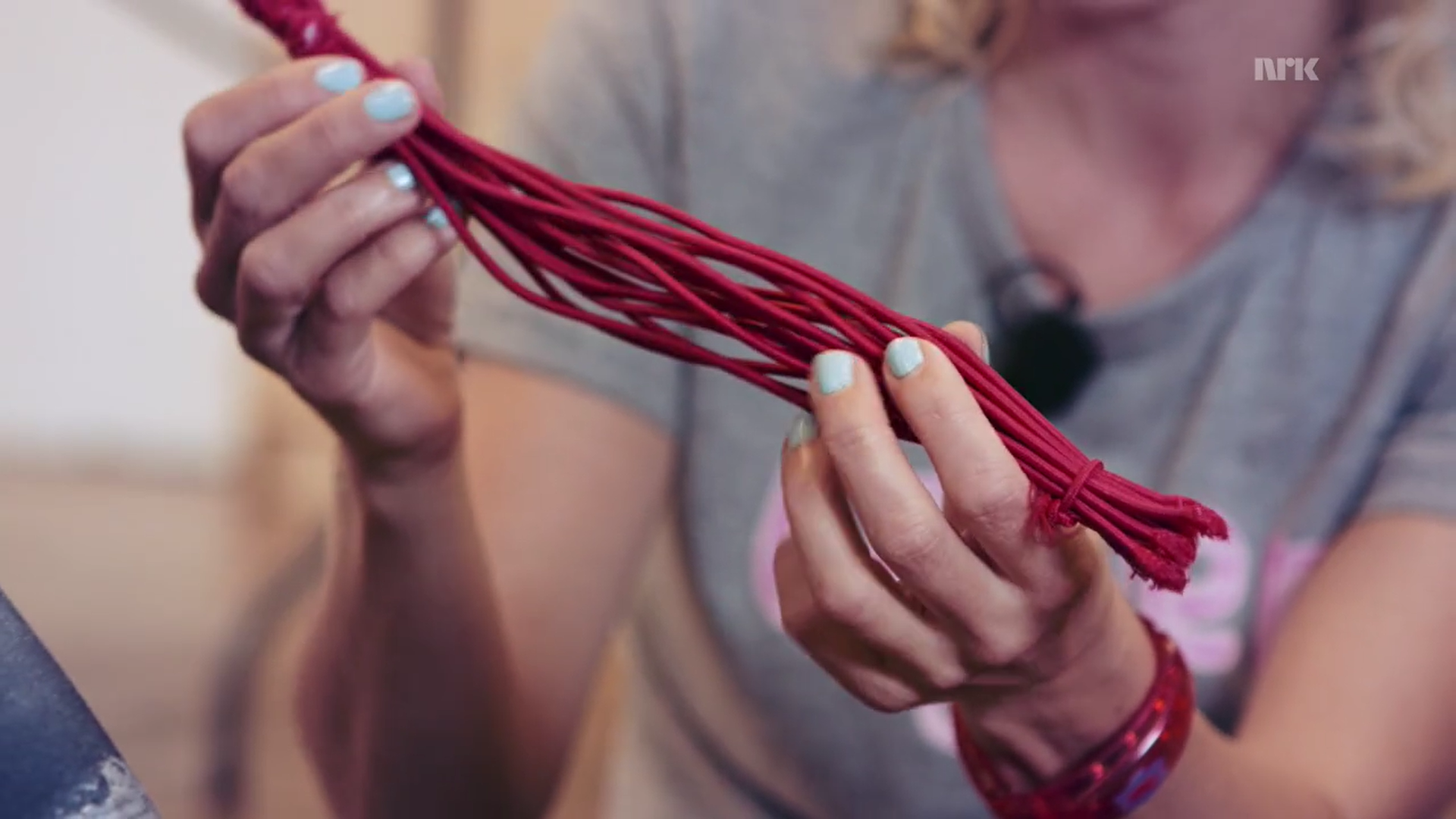 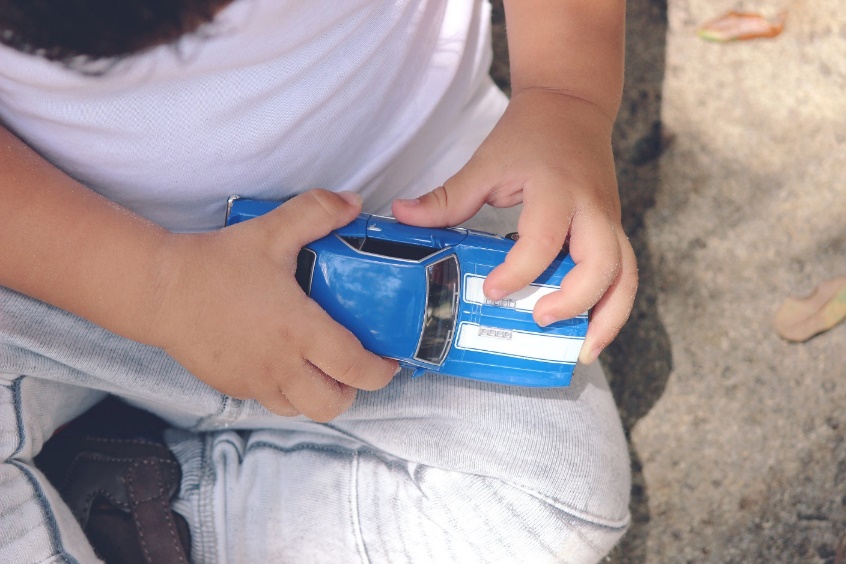 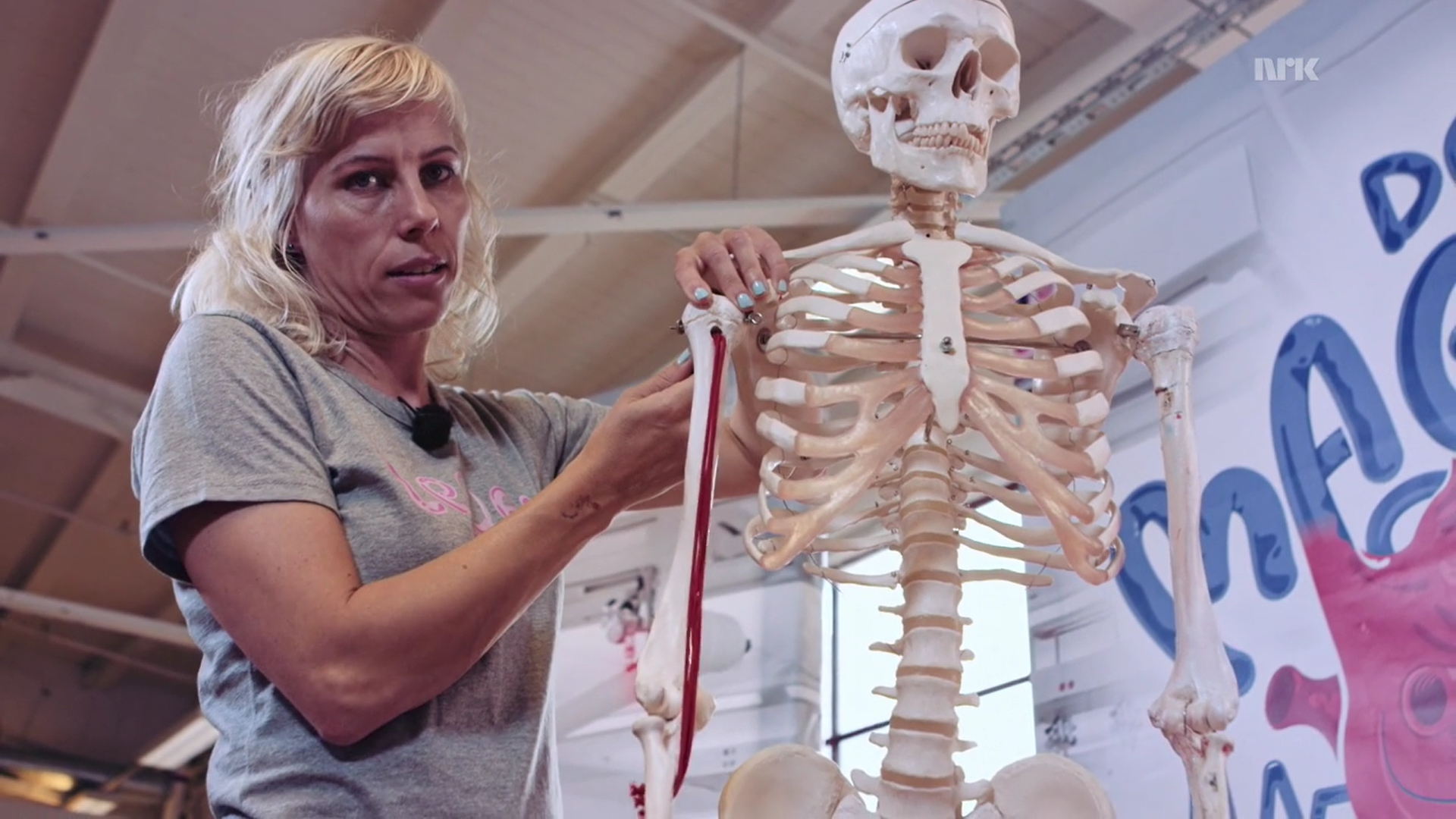 Teiknemodell av armmusklar
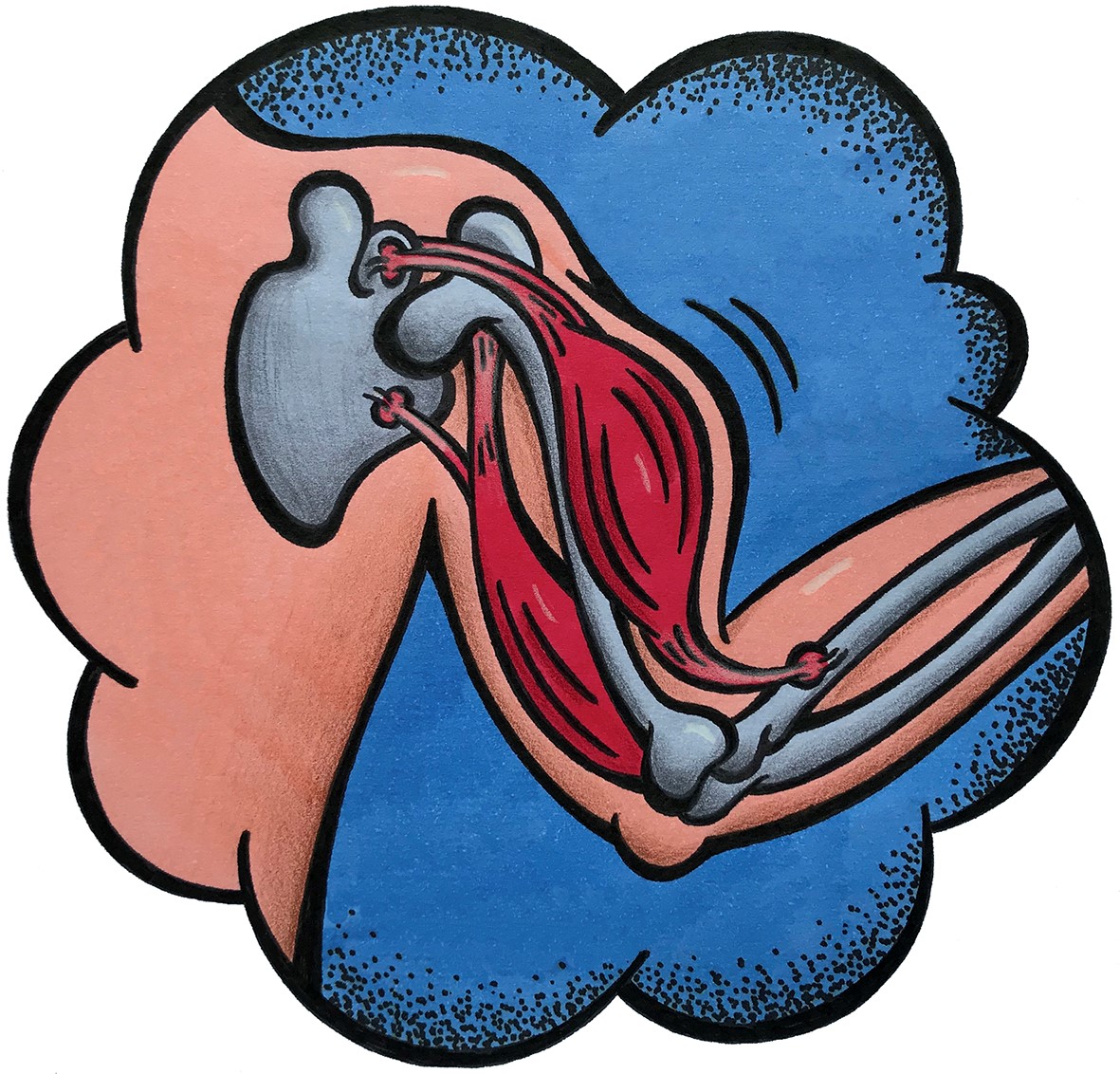 Animasjon av armmusklar
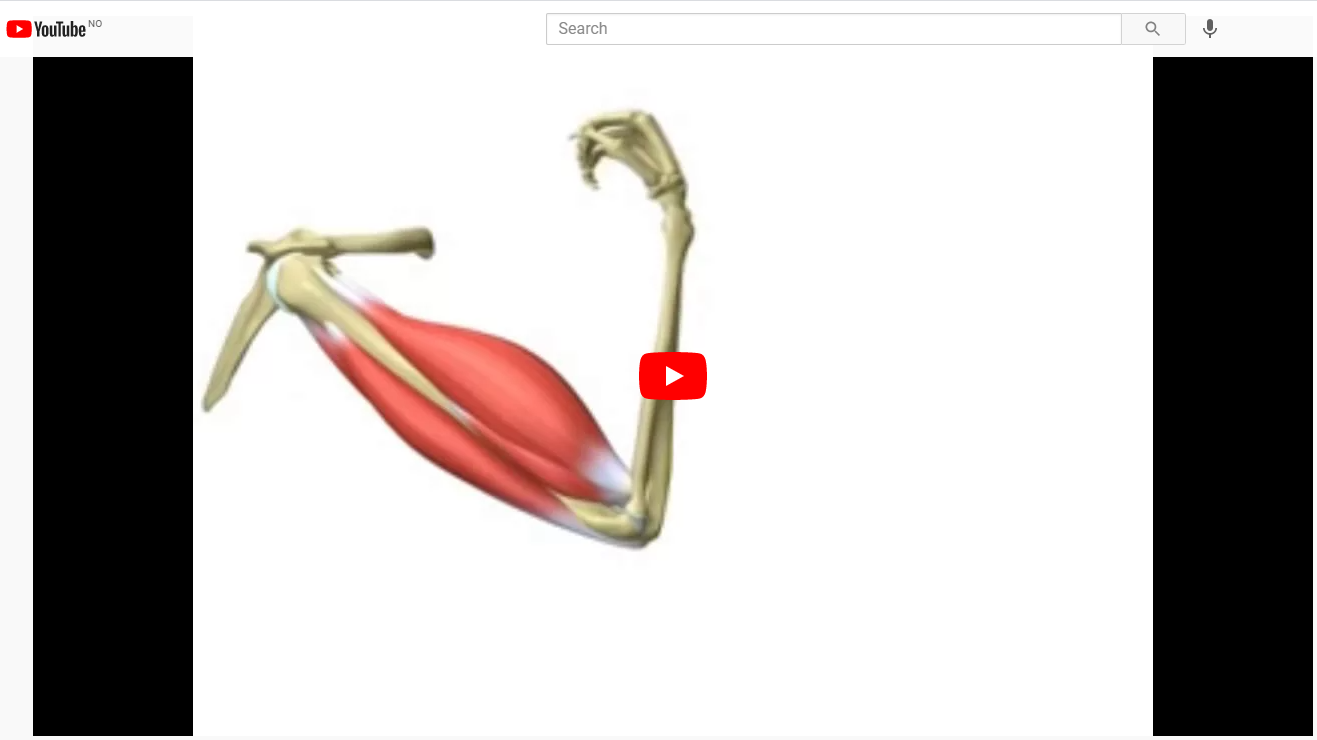 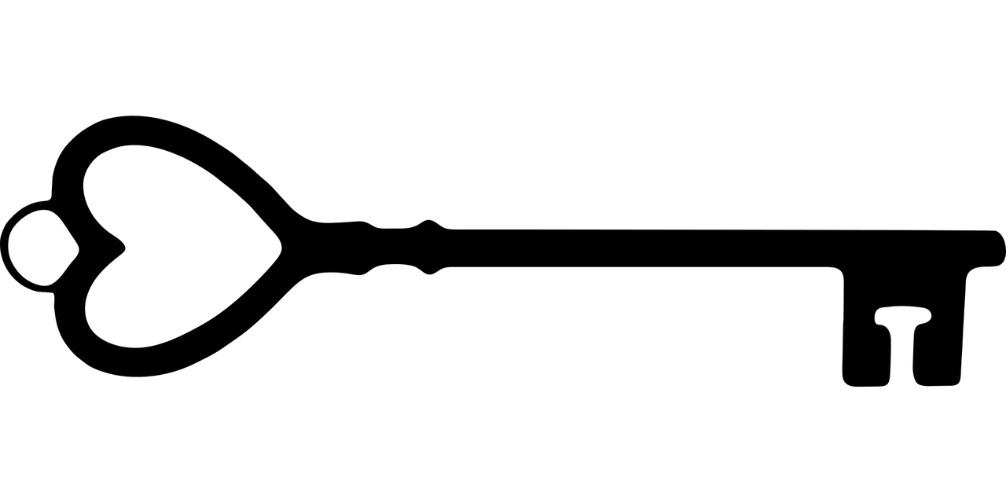 Nøkkelsetningar
Modellar er forenklingar av noko.
Modellar viser noko riktig, mens andre ting blir feil.
Modell av armmusklar
Kvar elev treng: 
to pappbitar
to trådar
tre splittbinders
Overarm (har éin knokkel)
Muskel 2
Muskel 1
Underarm (har to knoklar)
Olbogeledd
Bruk desse orda: 
hjernen
muskel
knokkel
ledd
energi
Forklar ved hjelp av modellen
Bruk modellen og nøkkelsetningane til å forklare:
Korleis får musklane beskjed om å trekke seg saman?
Kva skjer når muskel 1 trekker seg saman?
Kva skjer når muskel 2 trekker seg saman?
Korleis får musklane energi?

Samanlikn modellen med din eigen arm.
Kva er likt mellom modellen og armen din?
Kva er forskjellig?
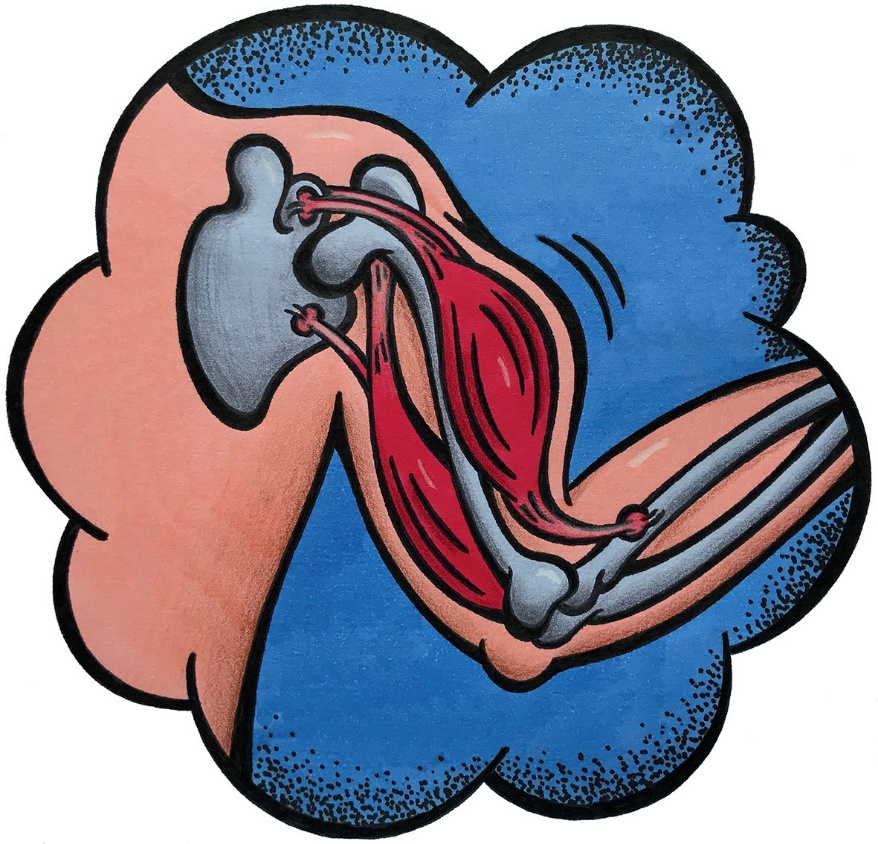 Bruk desse orda: 
kneledd
lår
legg
Tenk vidare og forklar
Bruk modellen til å vise og forklare korleis beina våre kan bevege seg.
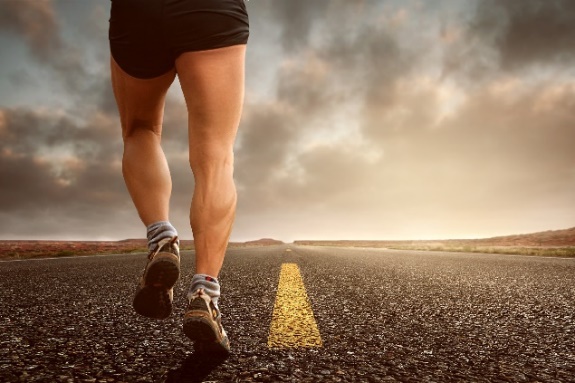 Er det andre delar av kroppen som beveger seg på liknande måte?
Oppsummering
Musklane får energi frå mat. 
Hjernen gir beskjed til muskelen om at han skal trekke seg saman. 
Knoklane er bundne saman i bevegelege ledd.
Musklane jobbar i par. Den eine trekker seg saman, mens den andre slappar av.
Korleis klarar vi å bevege oss?